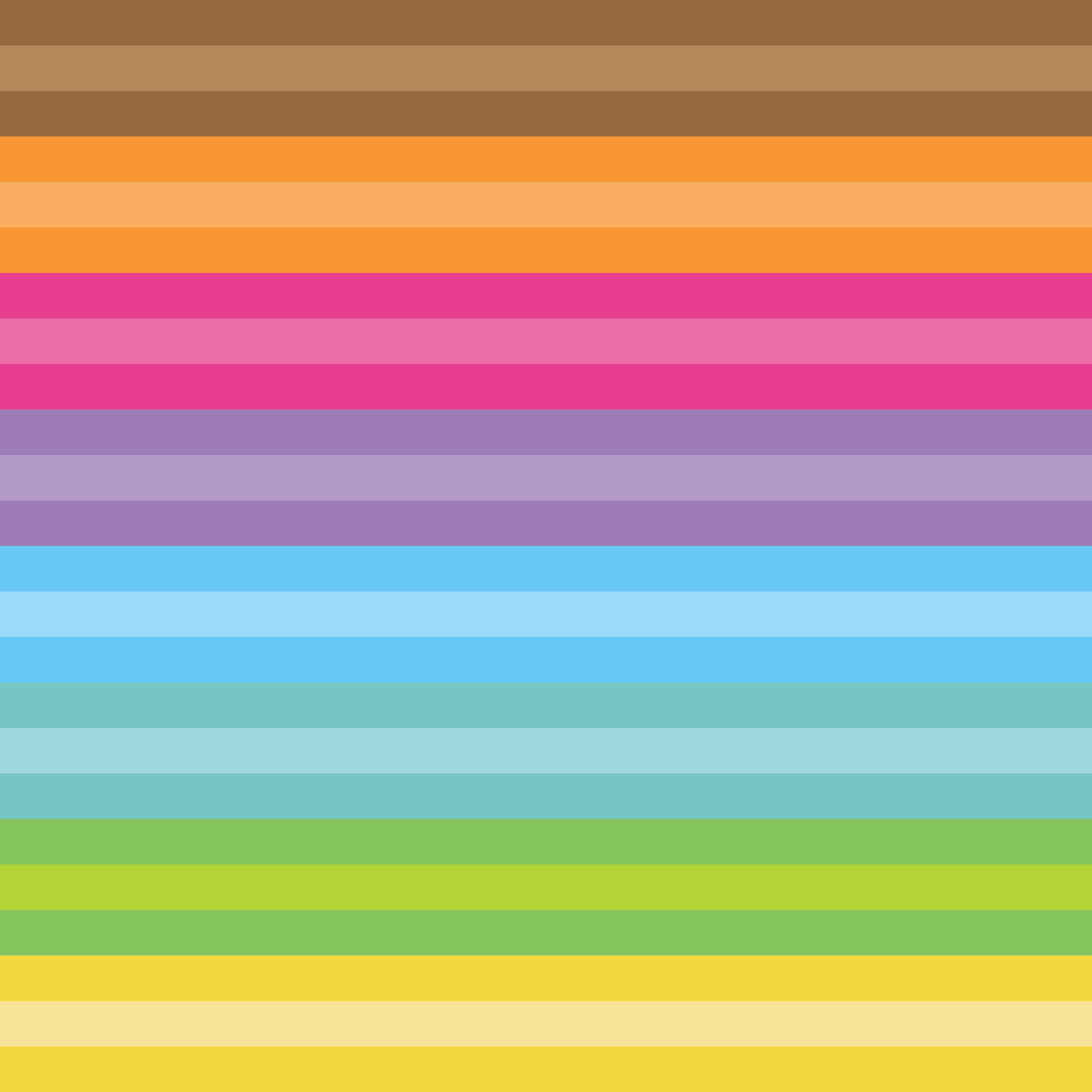 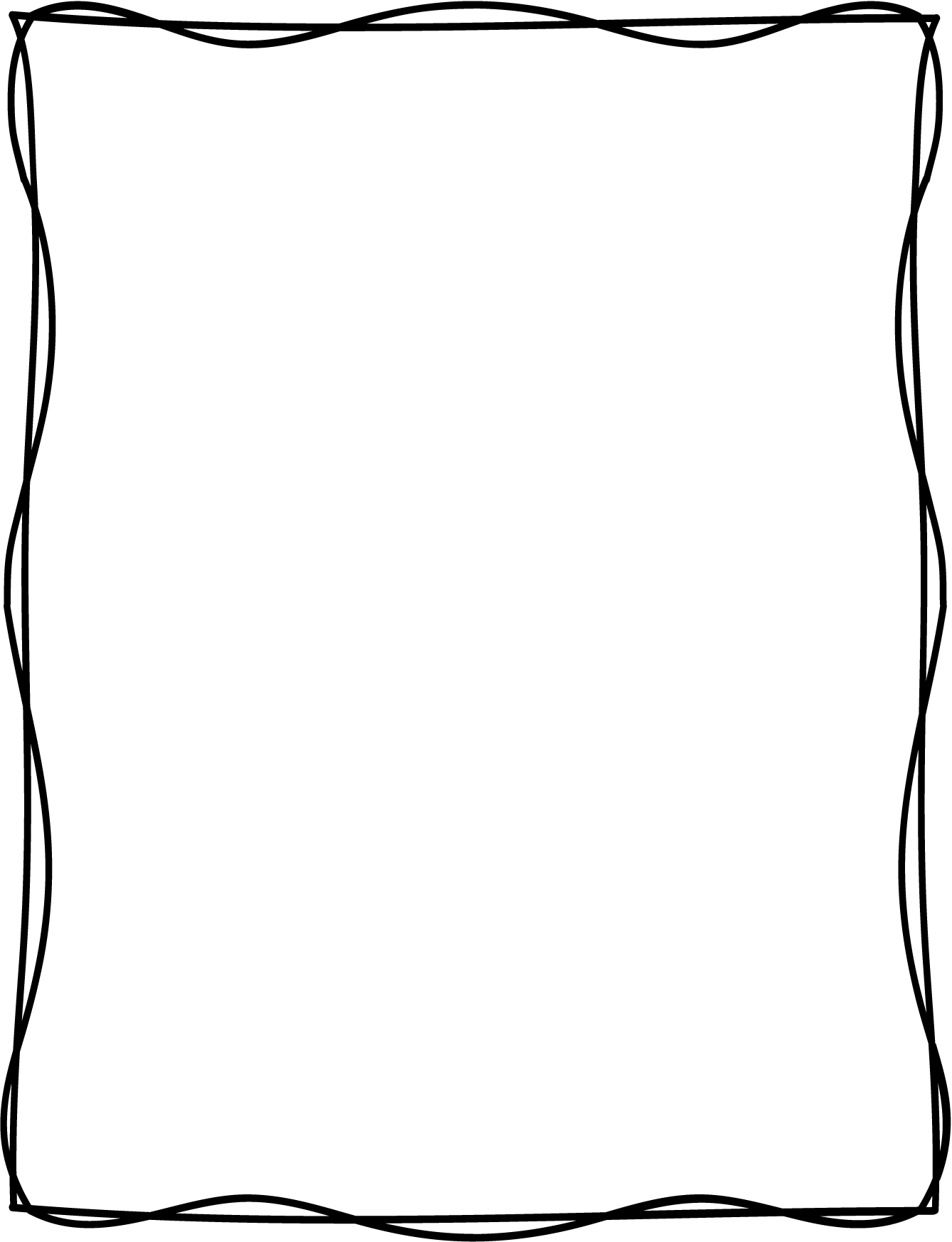 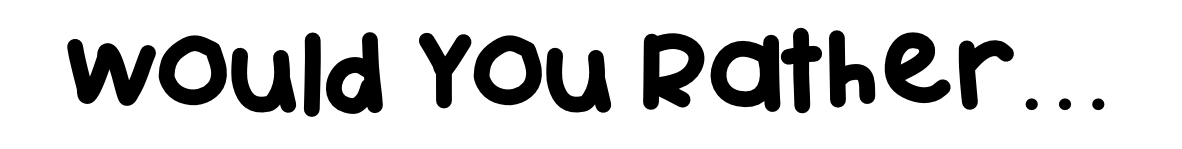 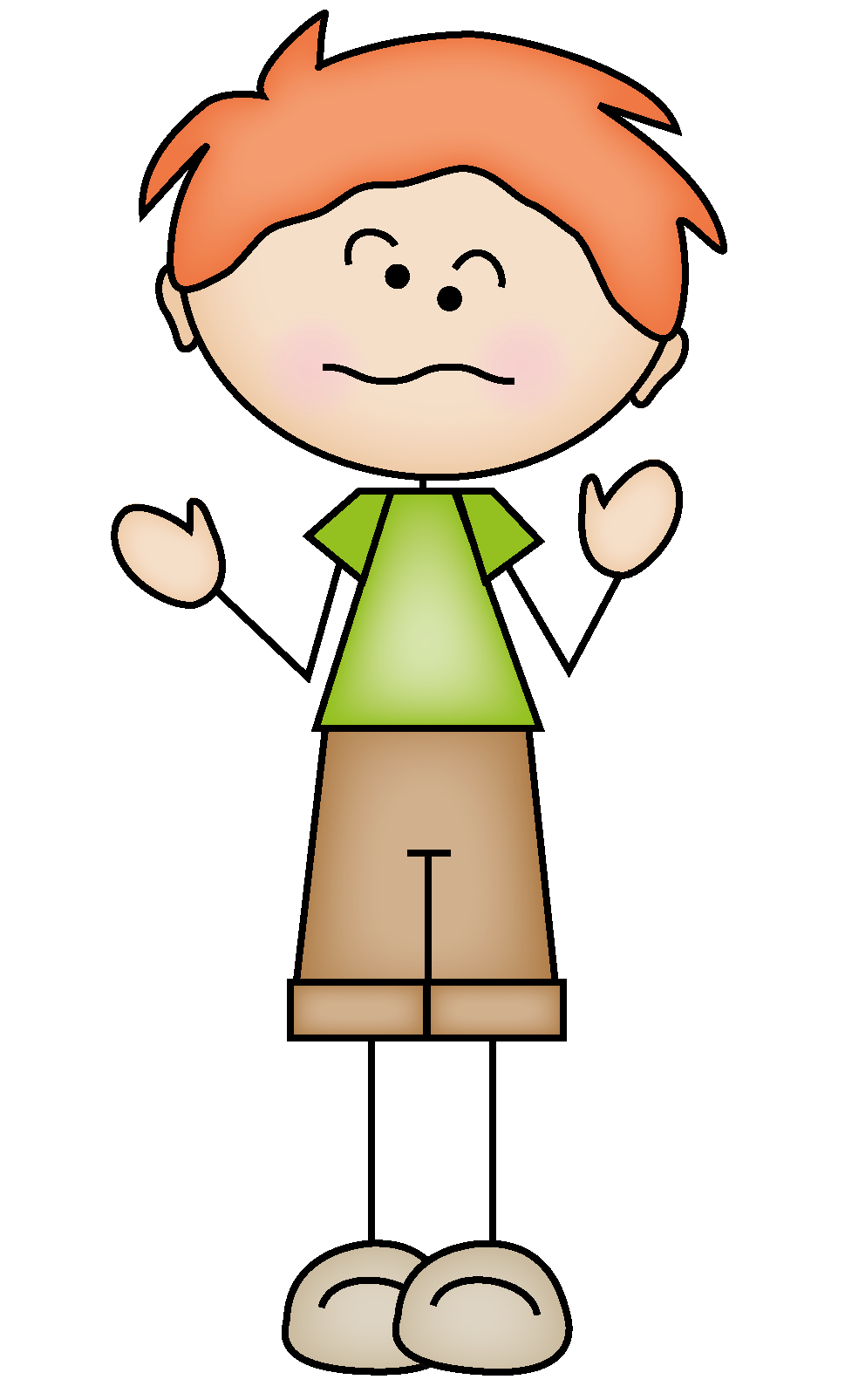 What would YOU rather do?  Use the worksheet to record your answers to the following questions.

When you are finished, take some time to find someone that matches your answers.

Be sure to have them write their name in the space provided.
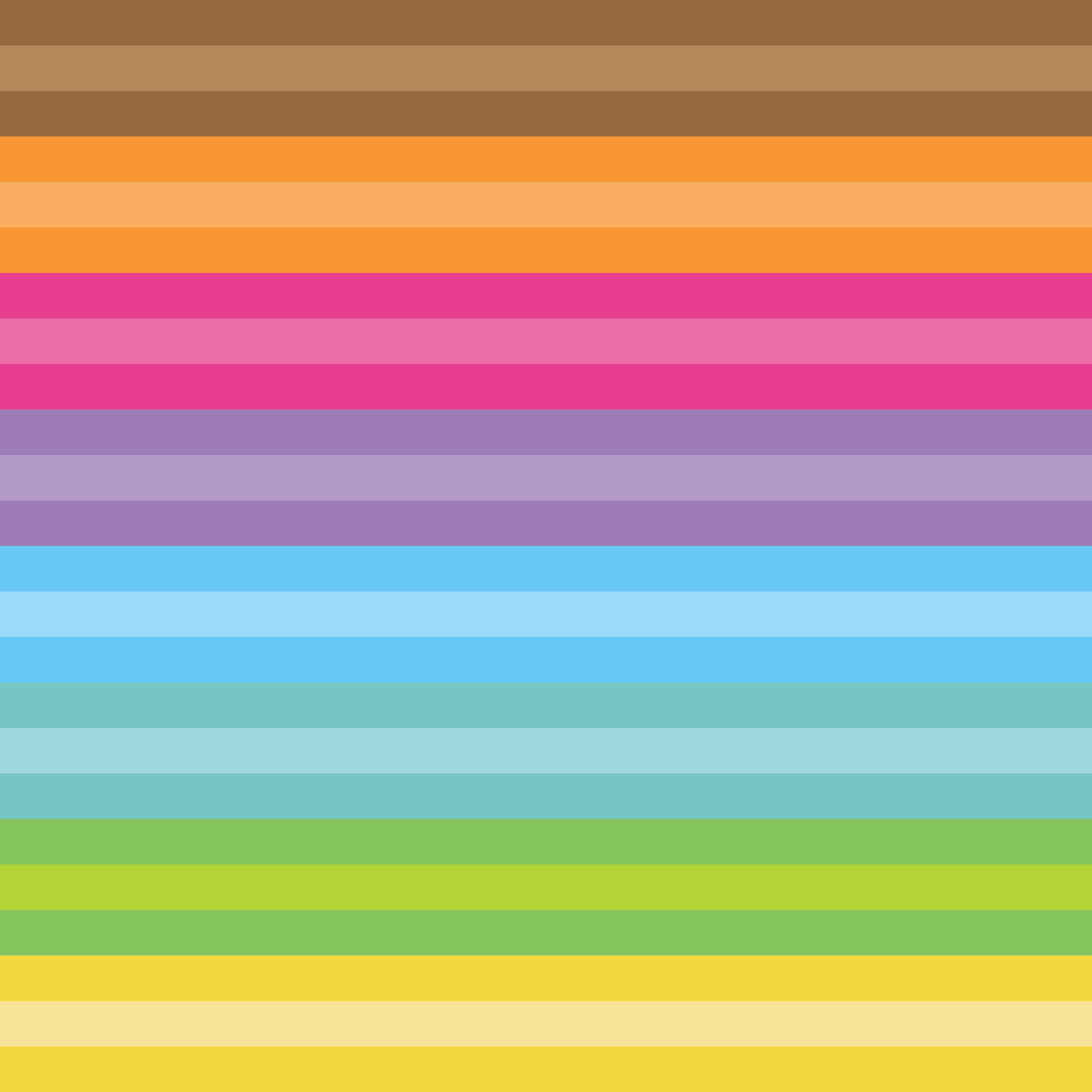 1
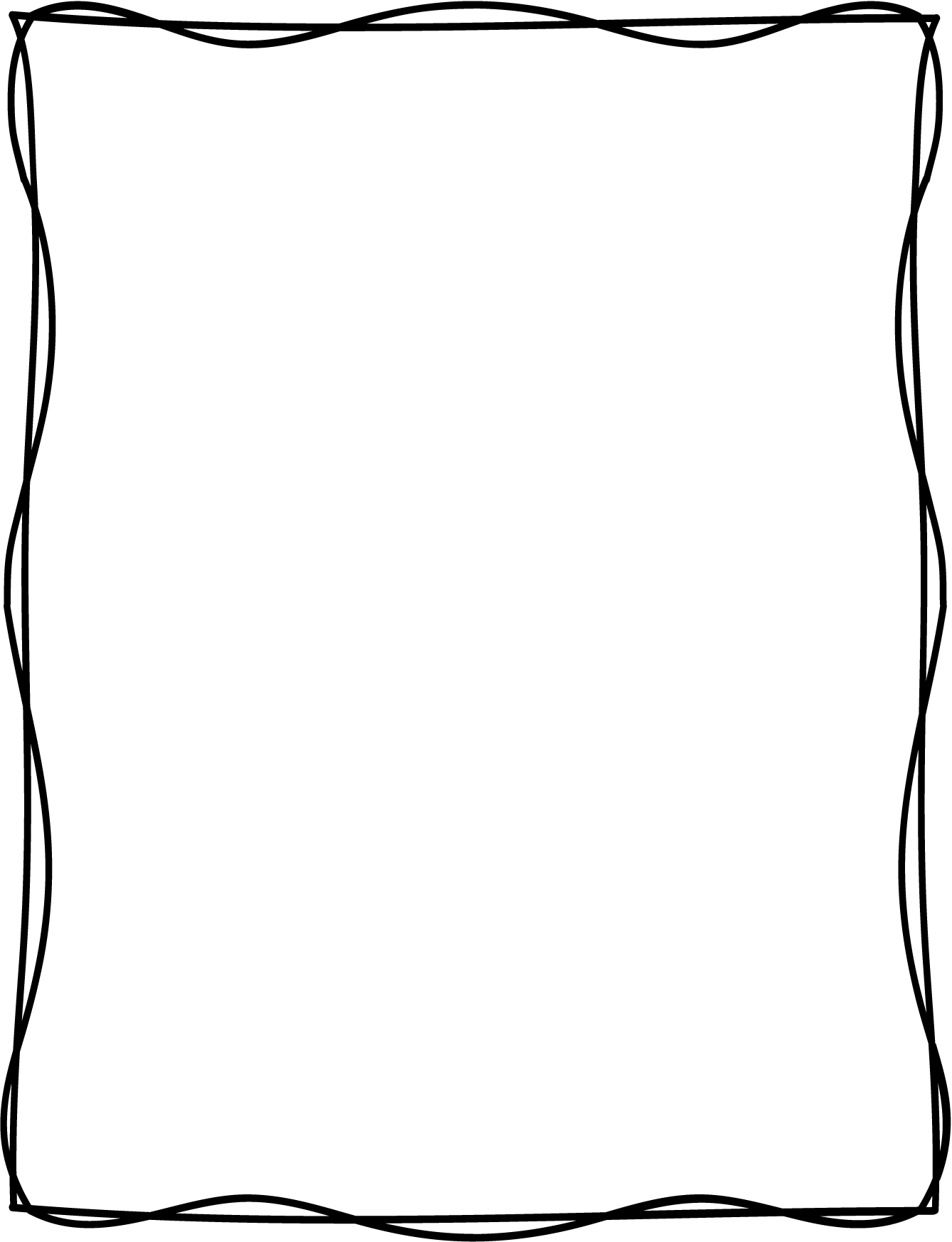 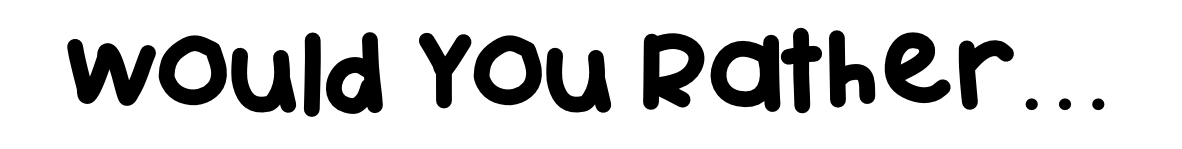 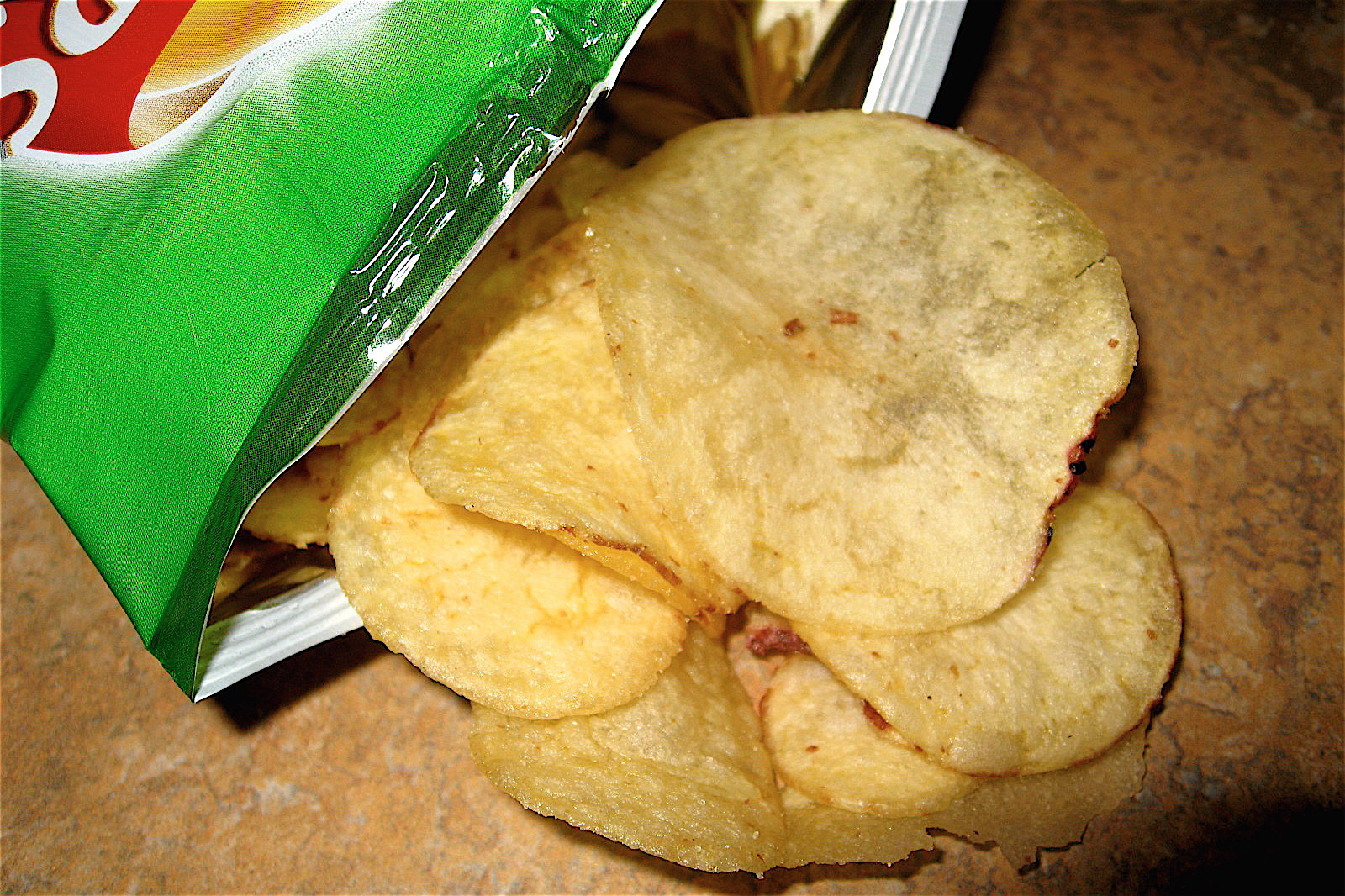 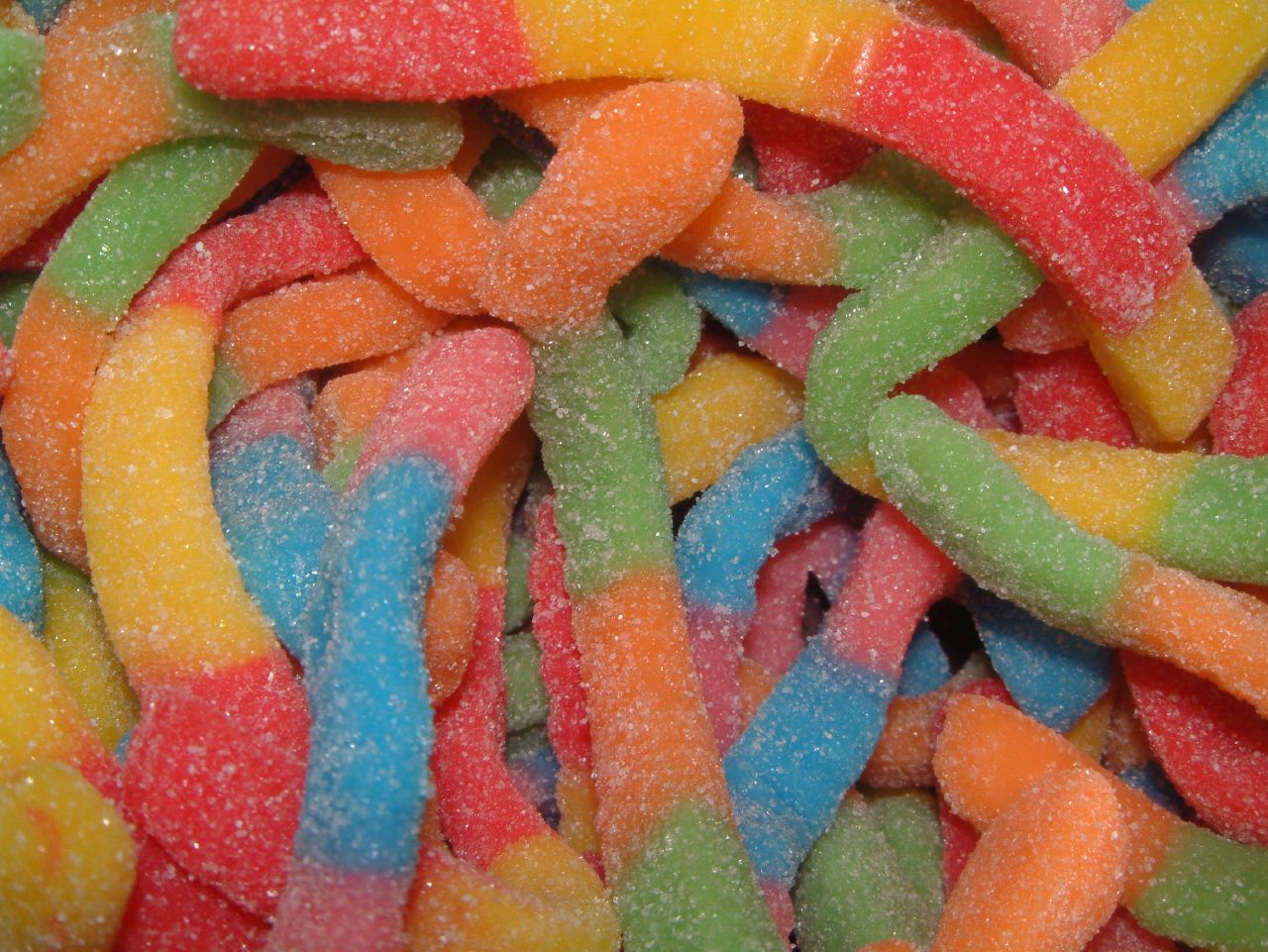 ORANGE
YELLOW
OR
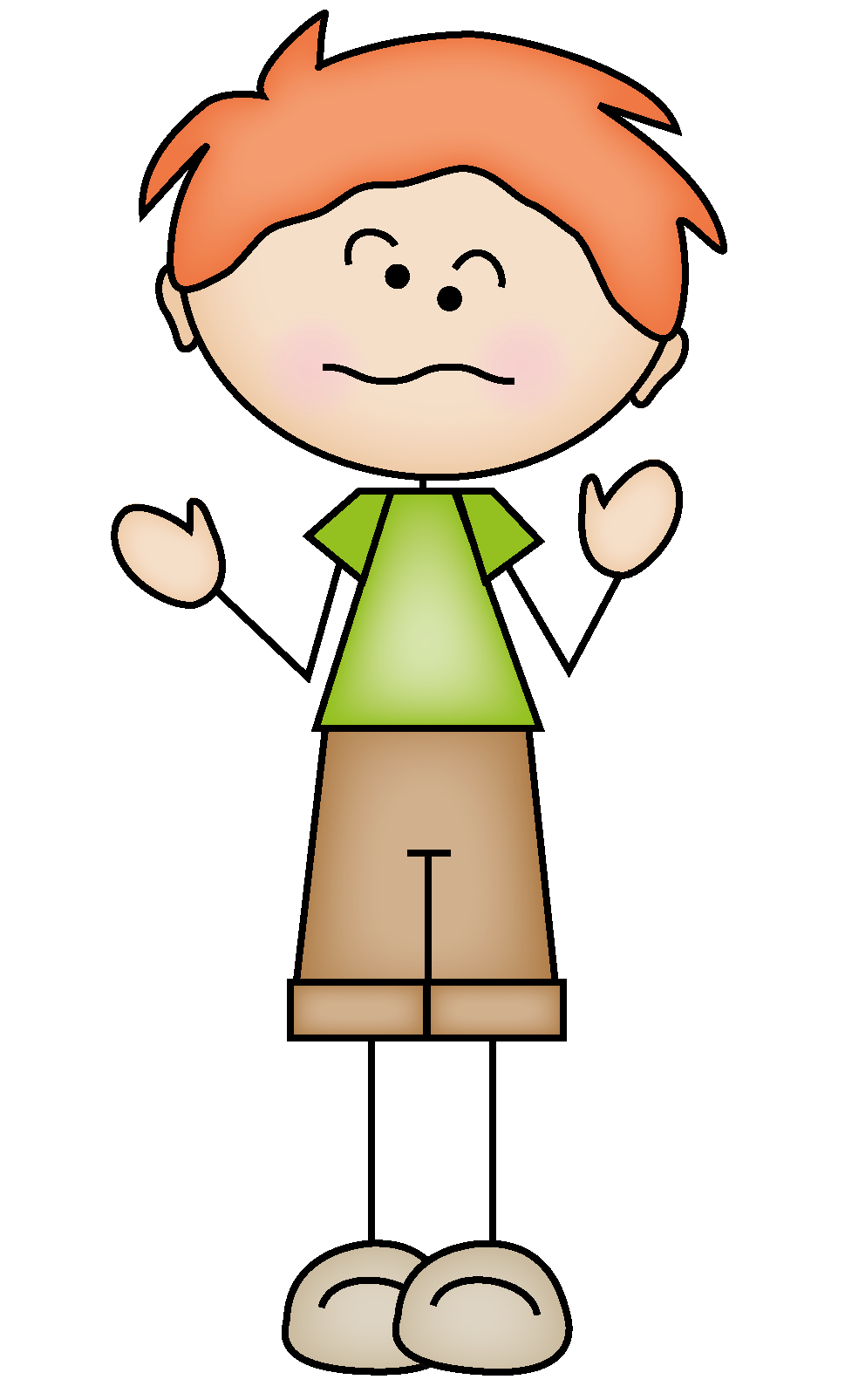 EatSalty Chips
EatSour Candy
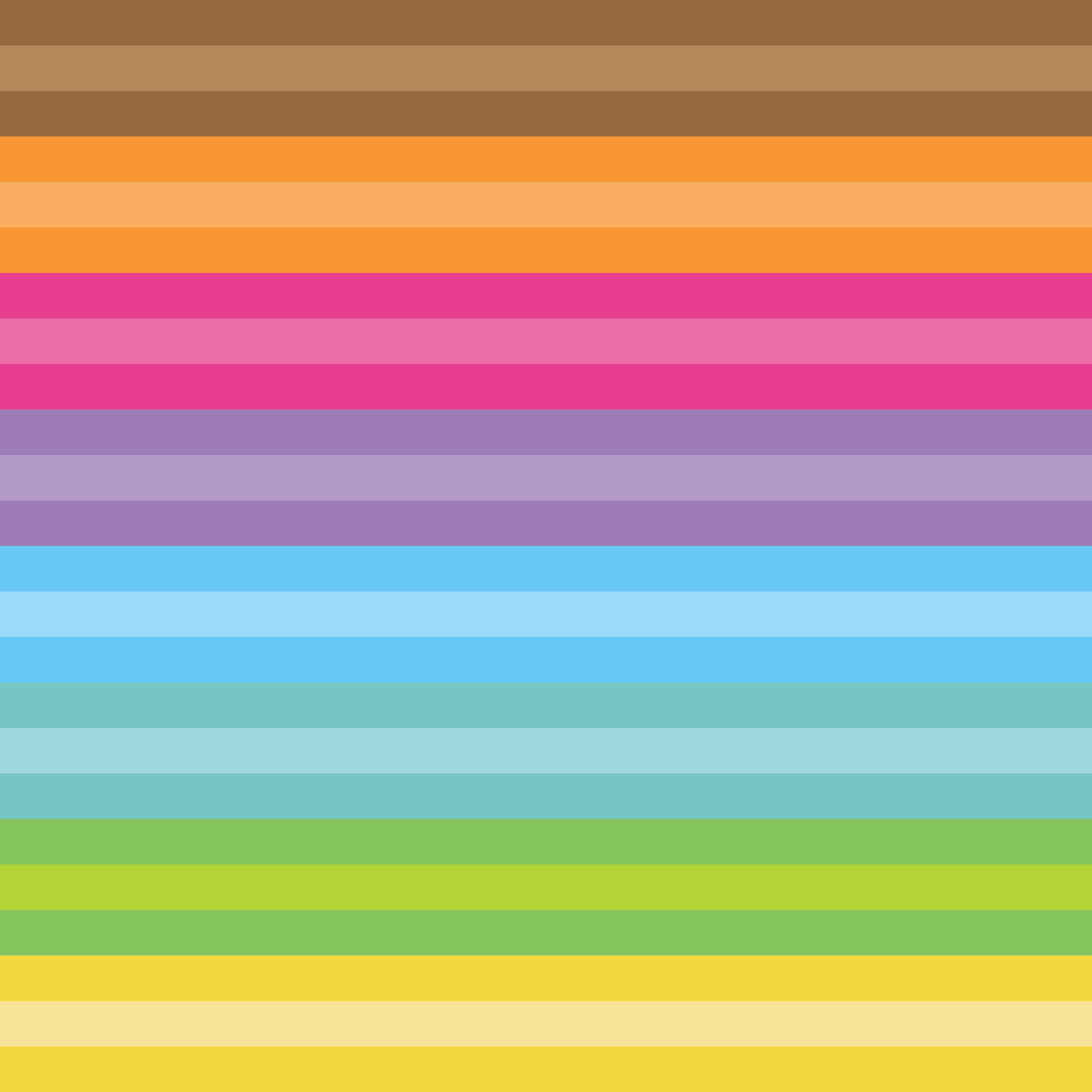 2
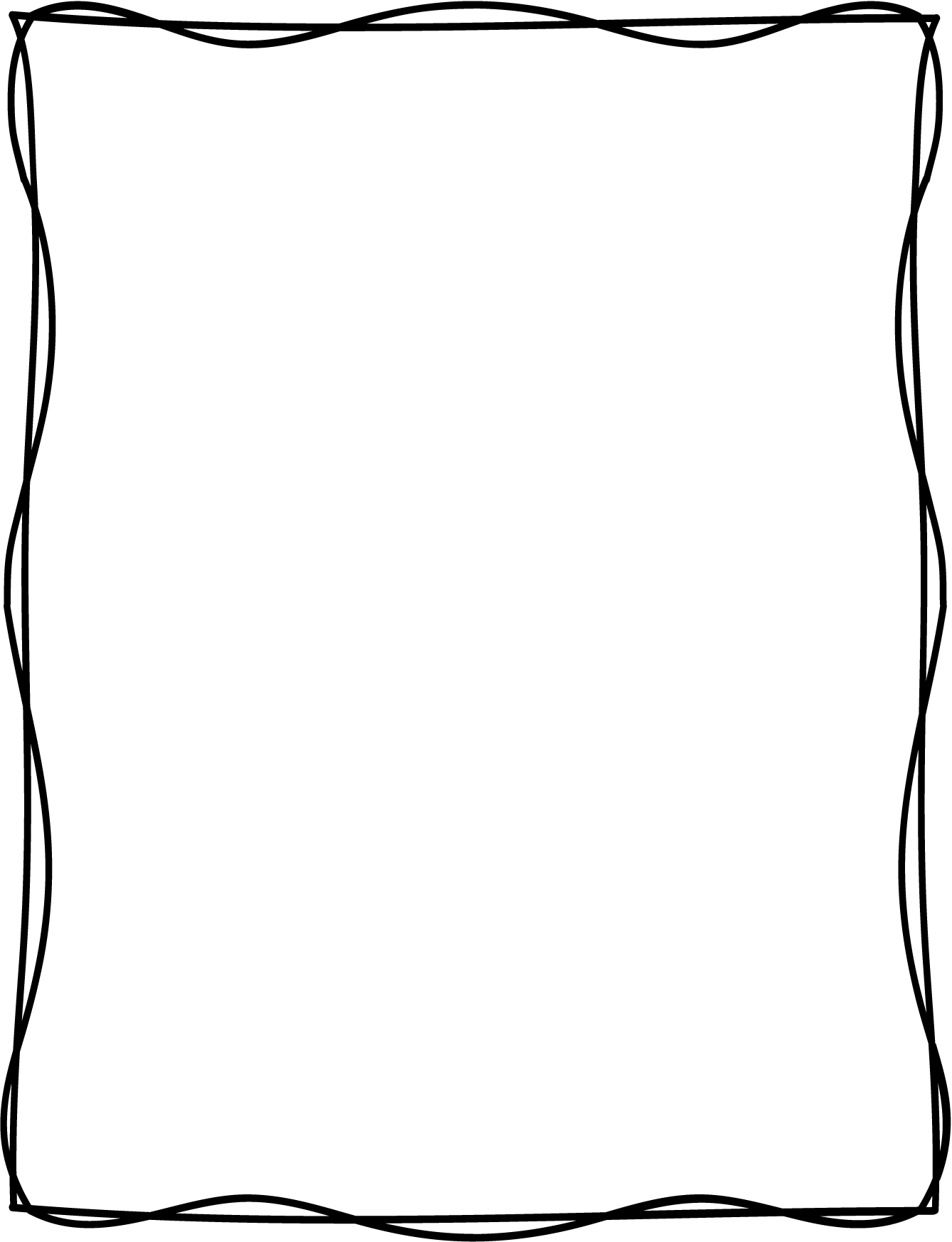 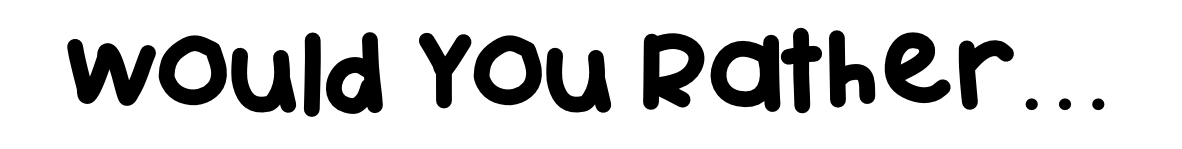 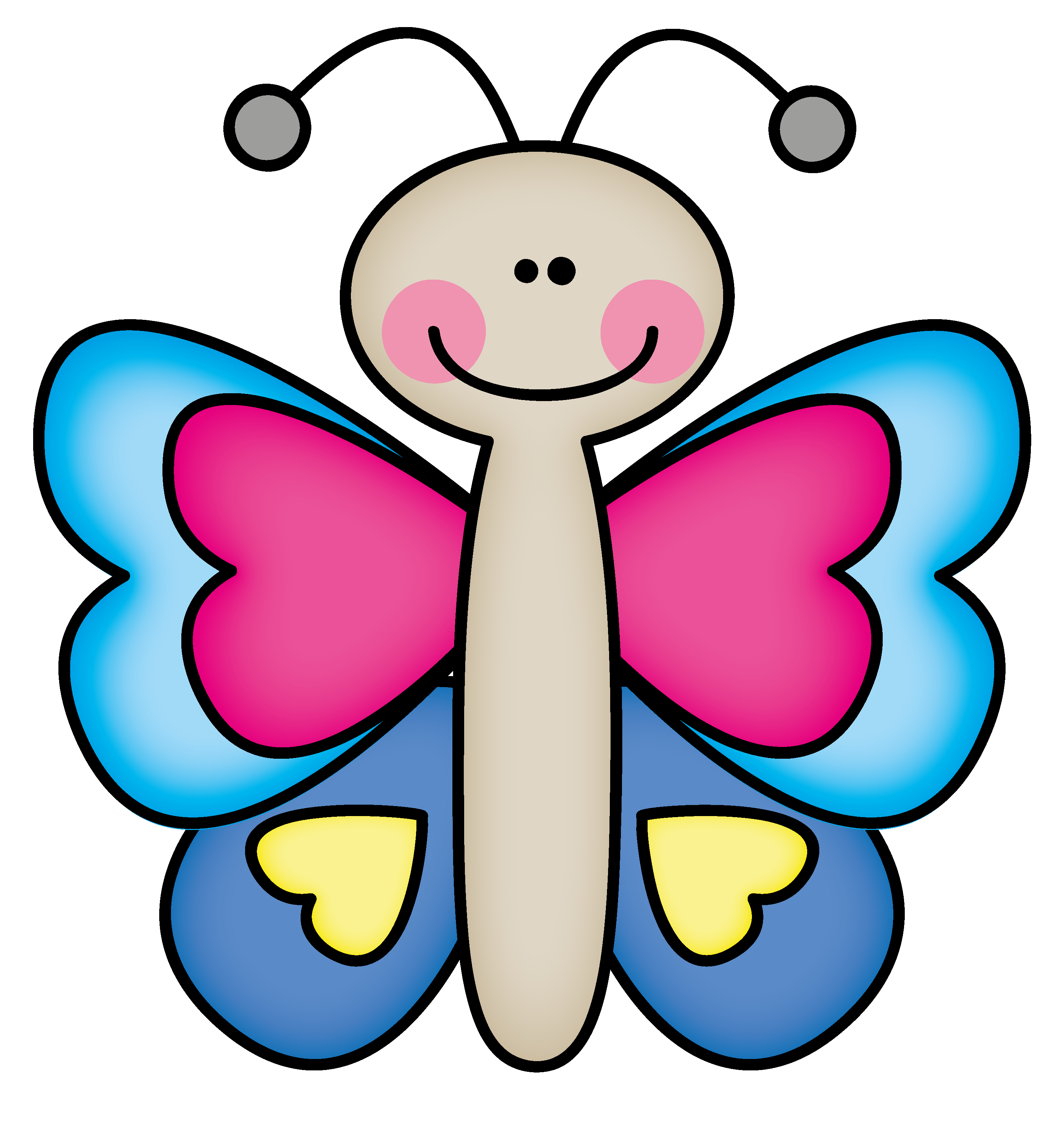 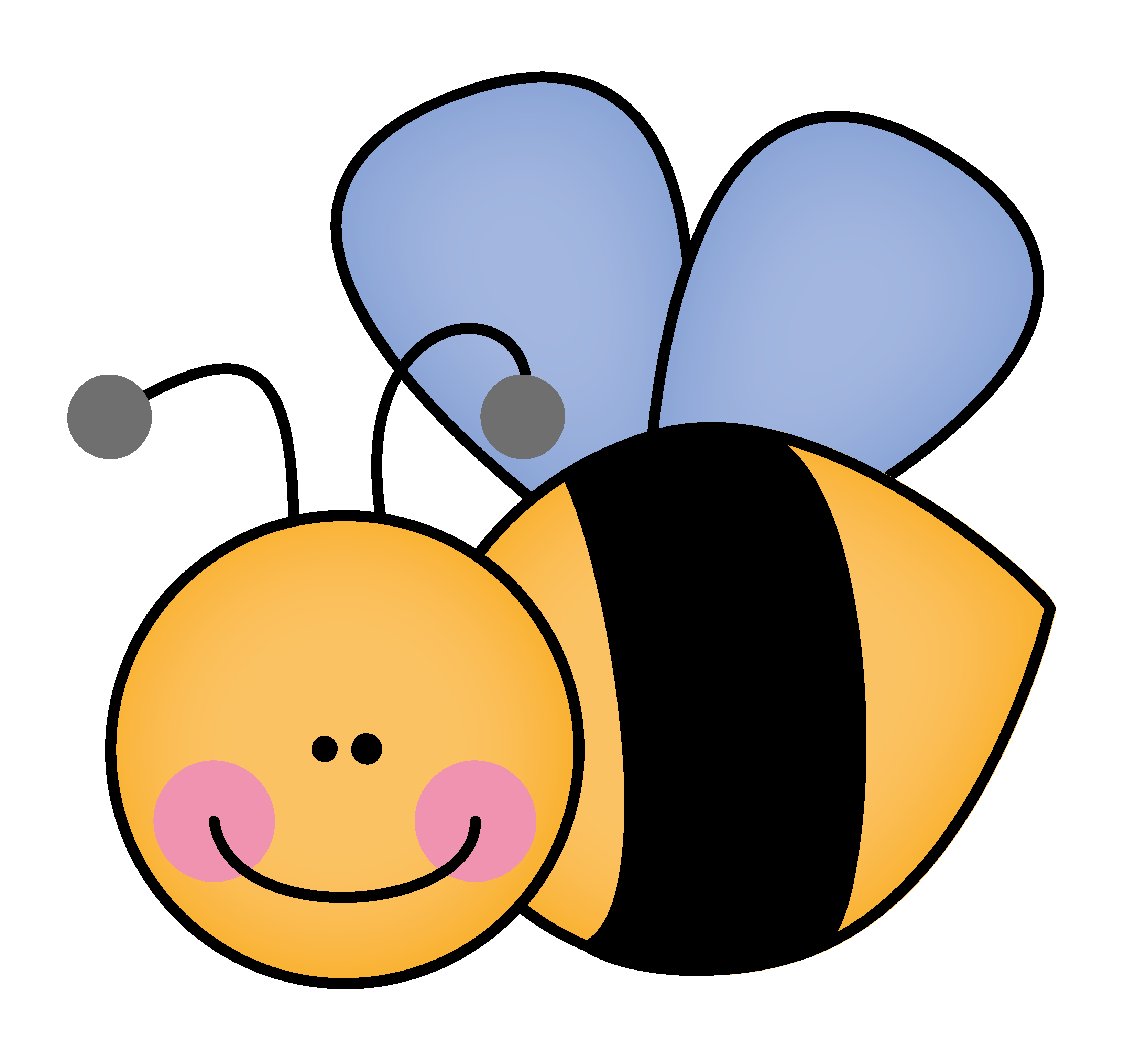 BLUE
PURPLE
OR
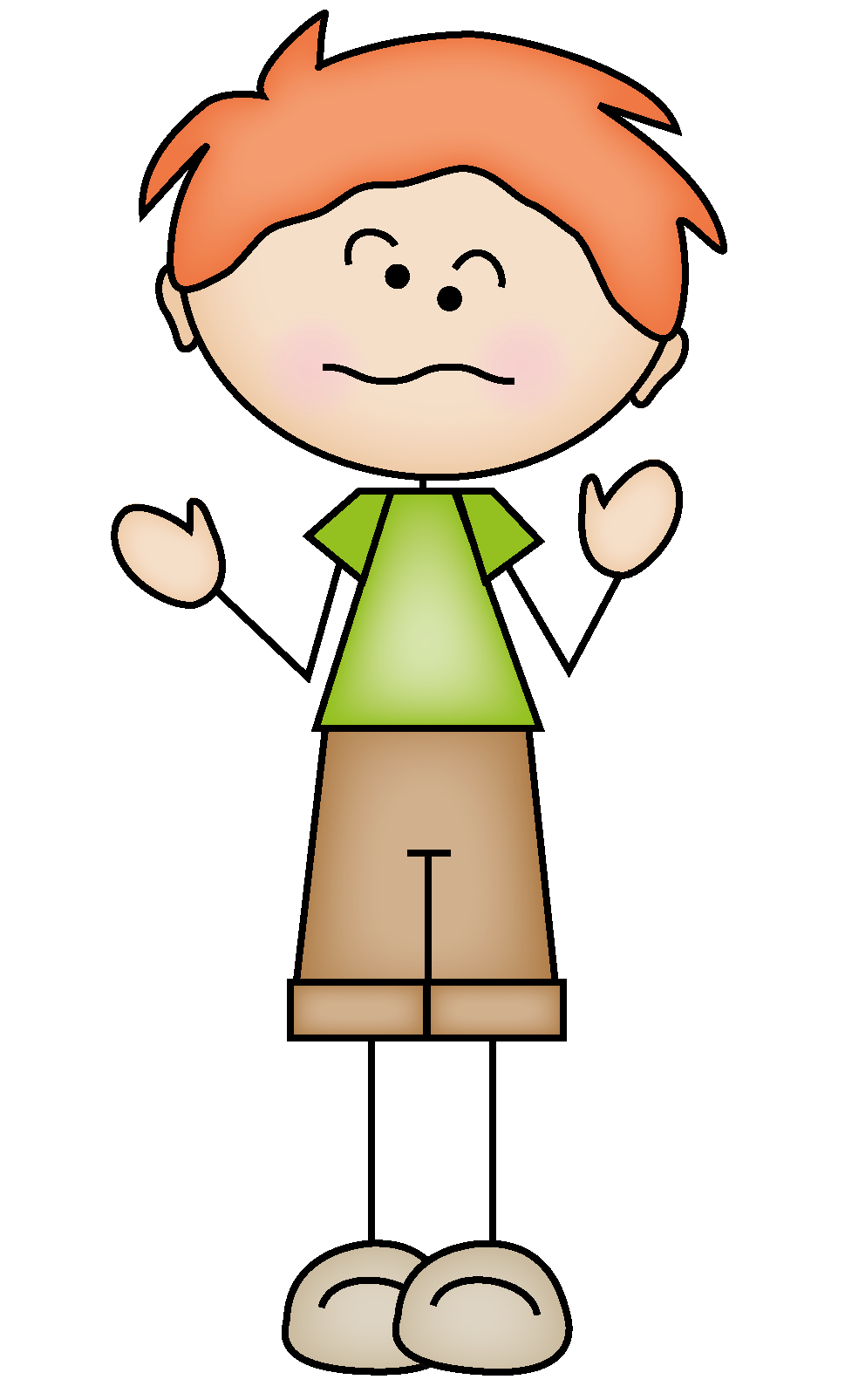 be a Butterfly
be a Bee
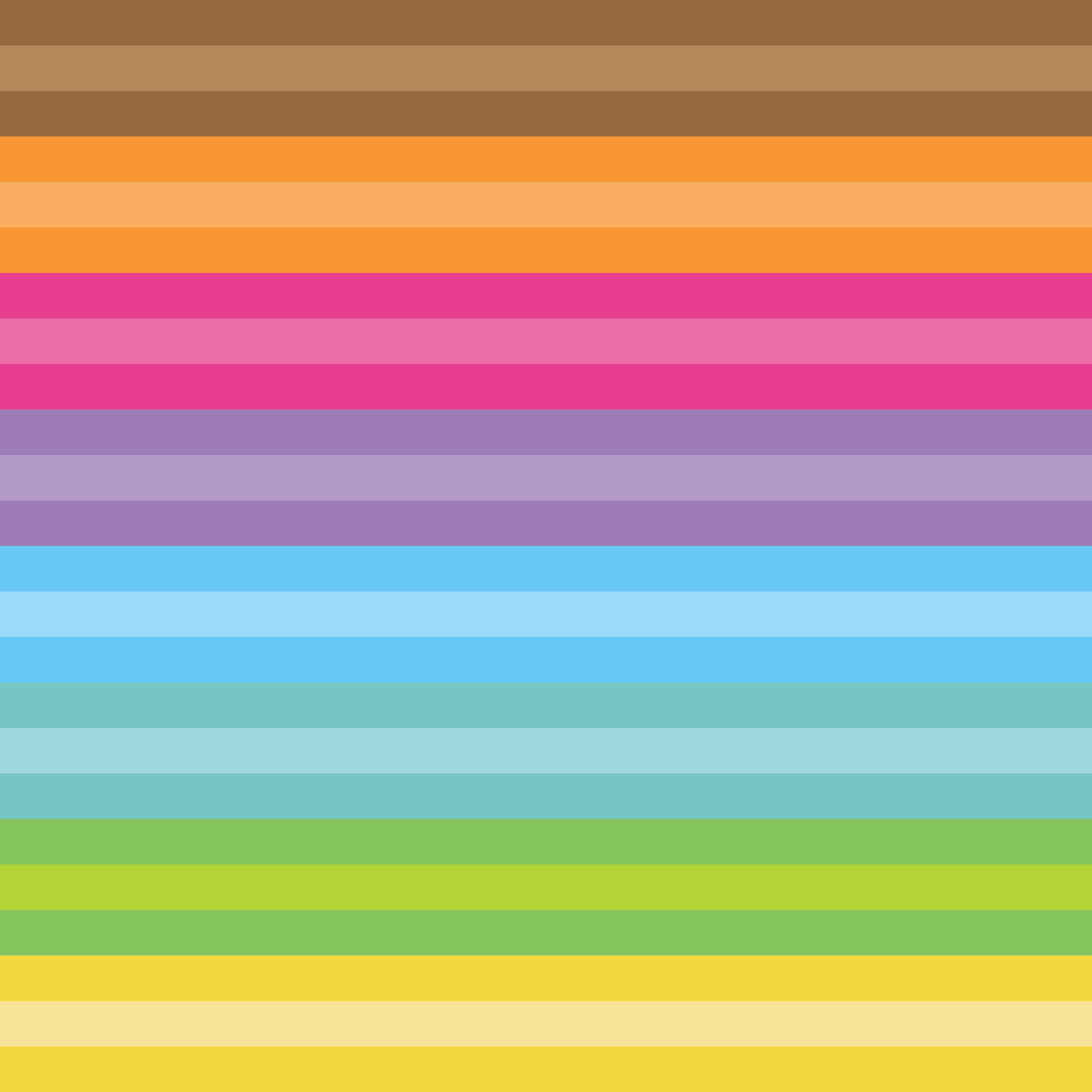 3
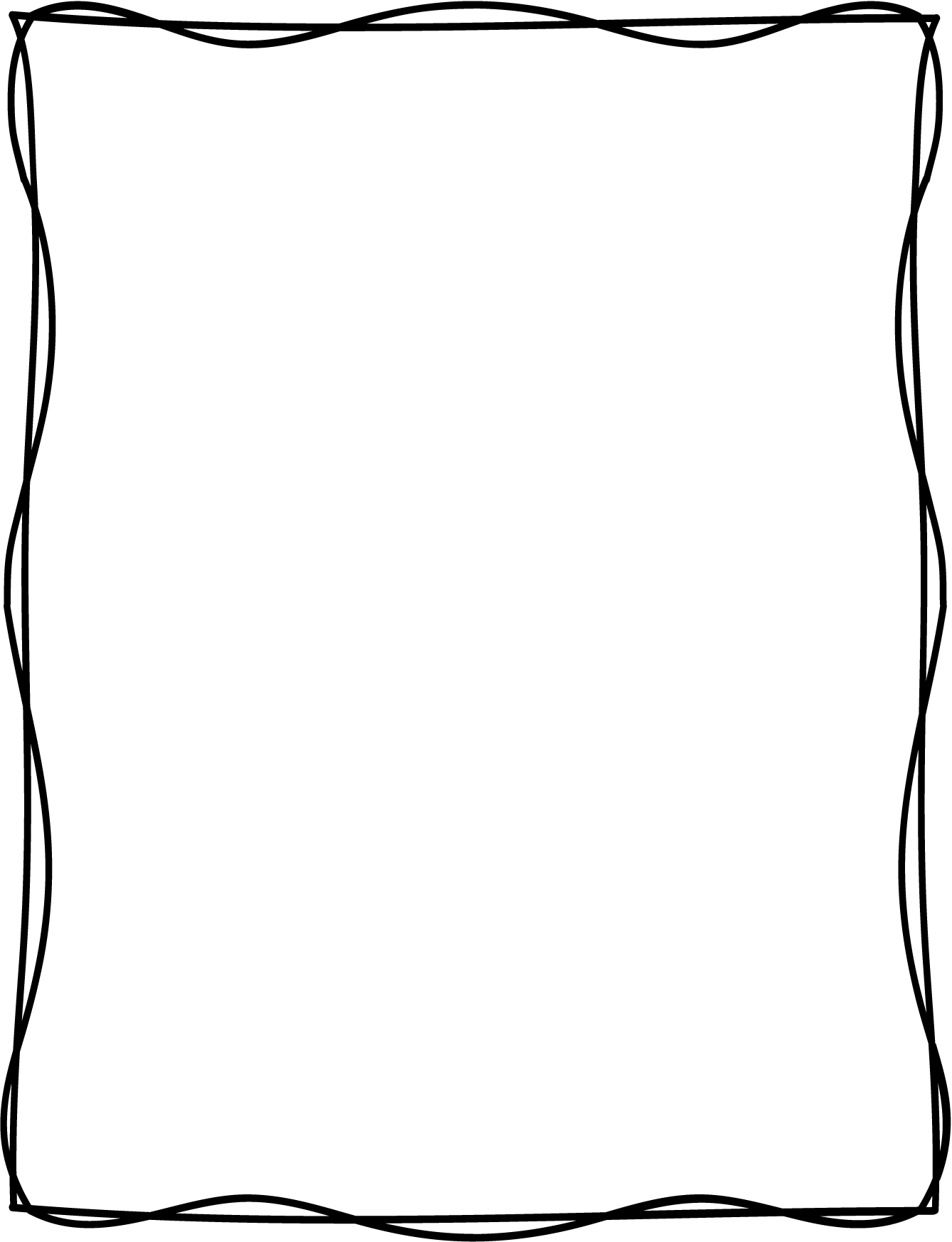 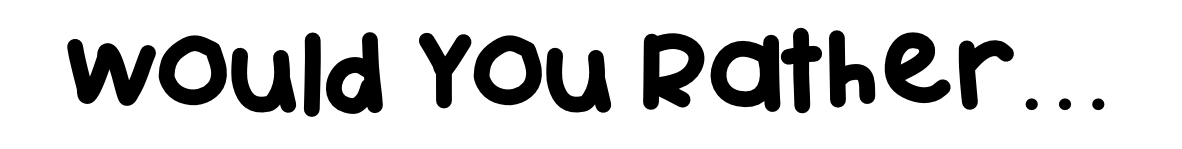 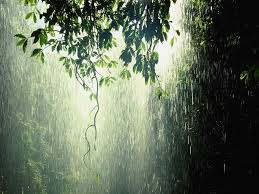 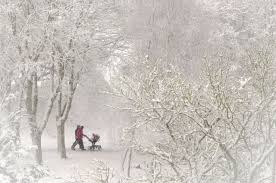 RED
GREEN
OR
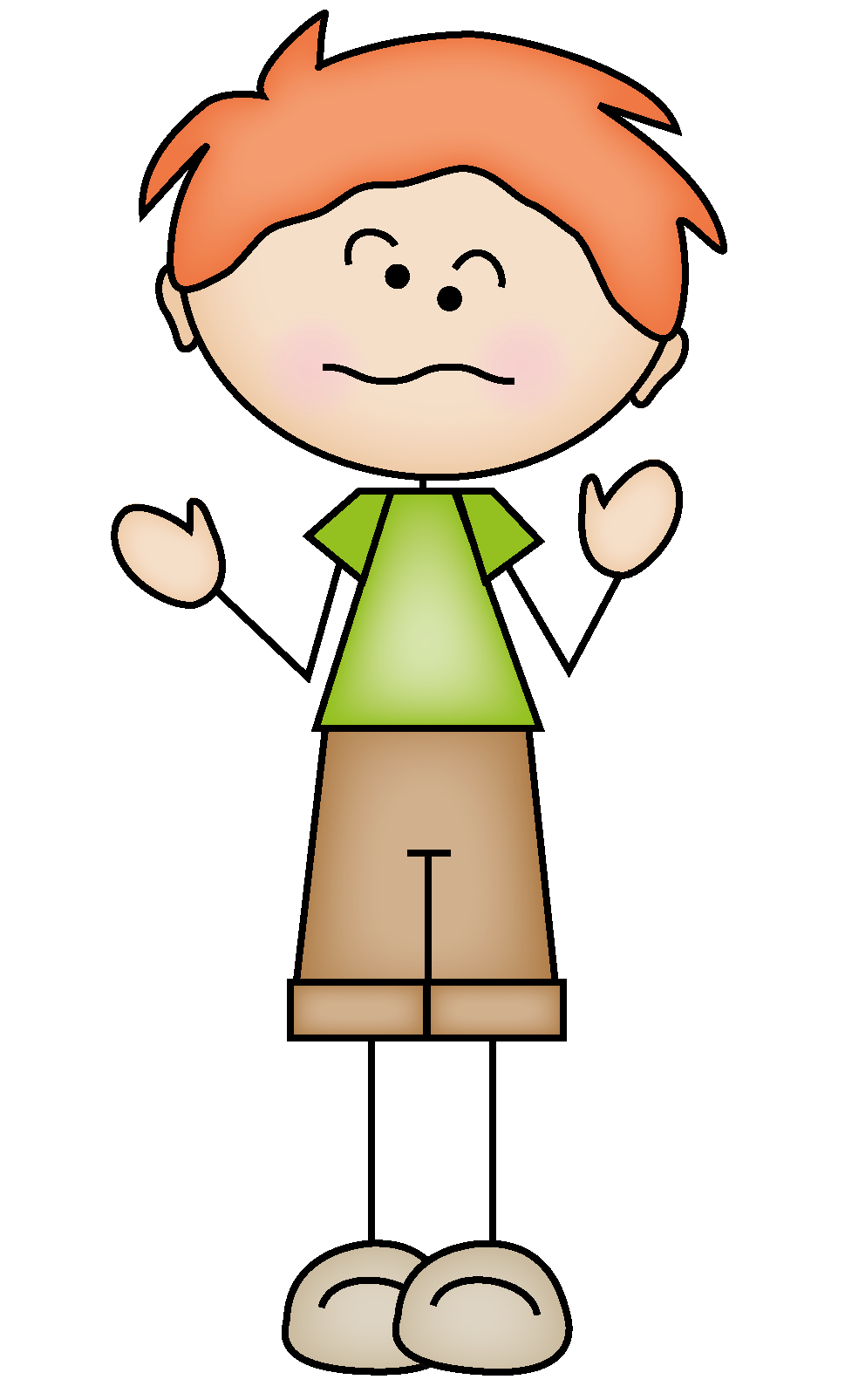 be a Rainstorm
be a Snowstorm
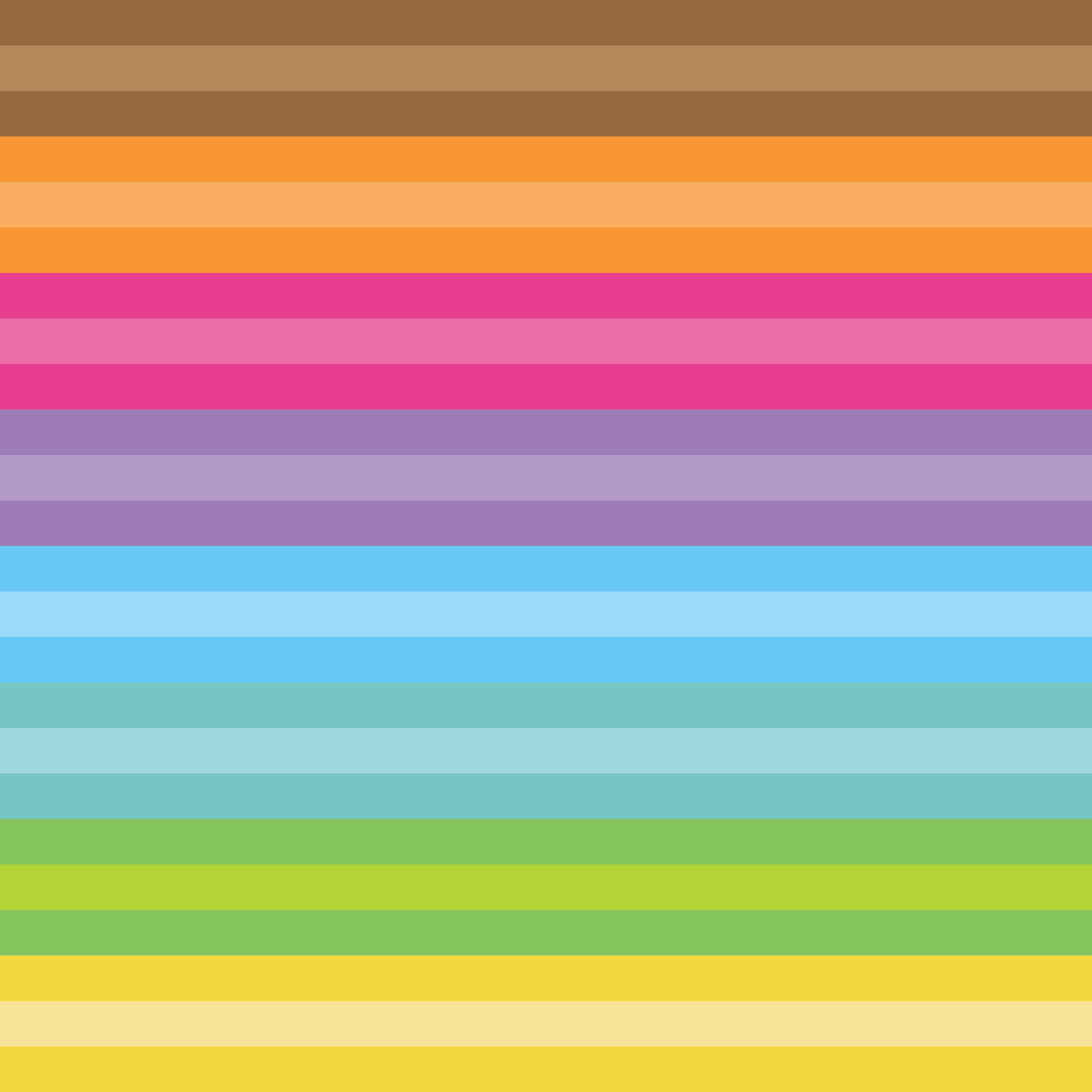 4
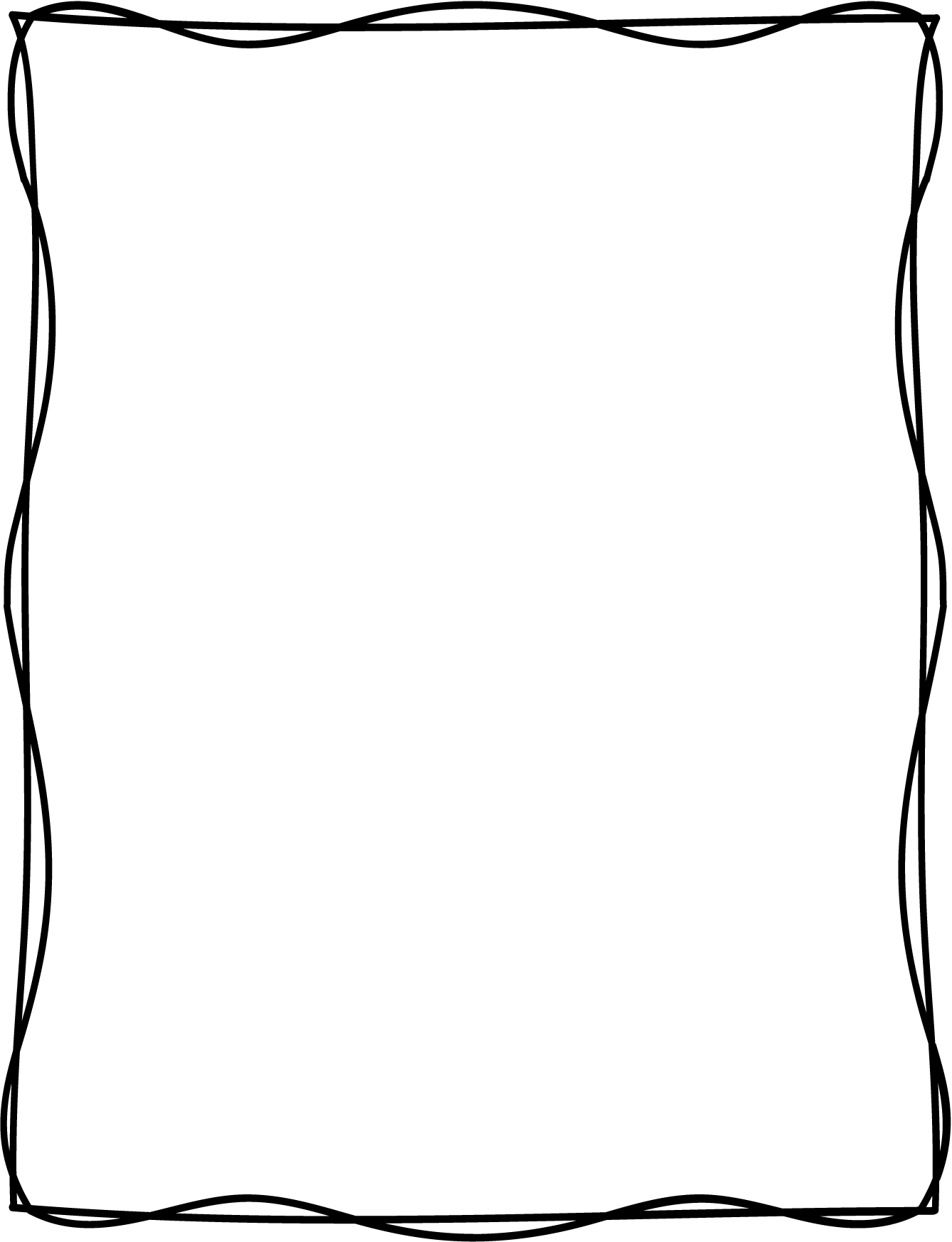 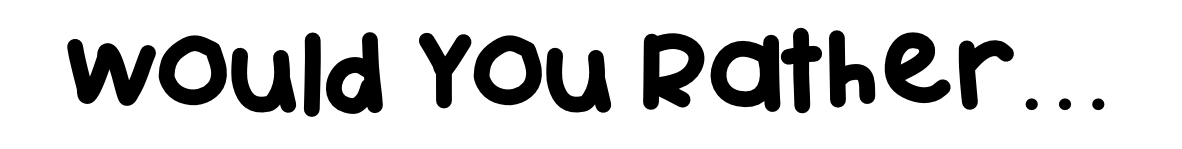 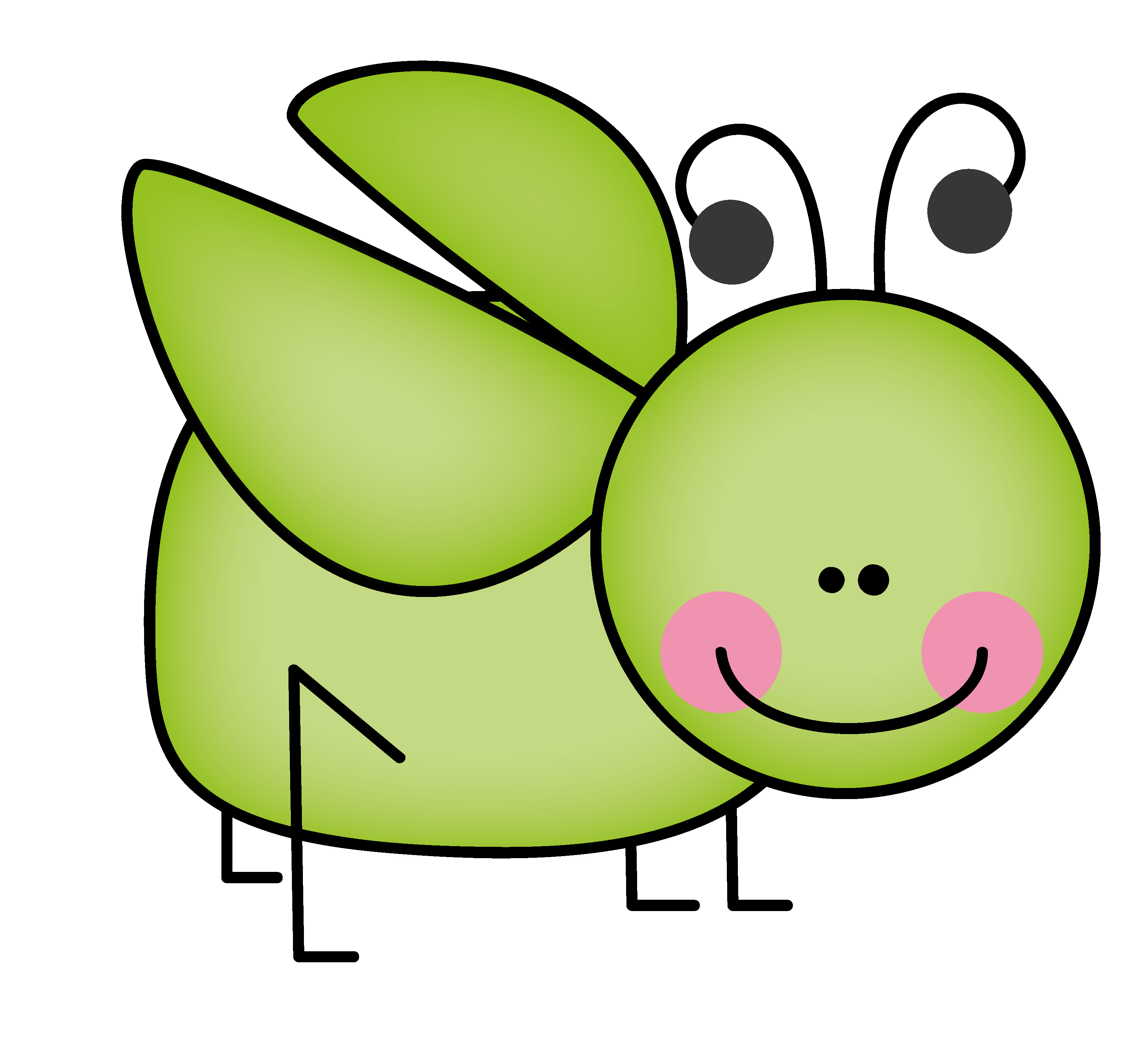 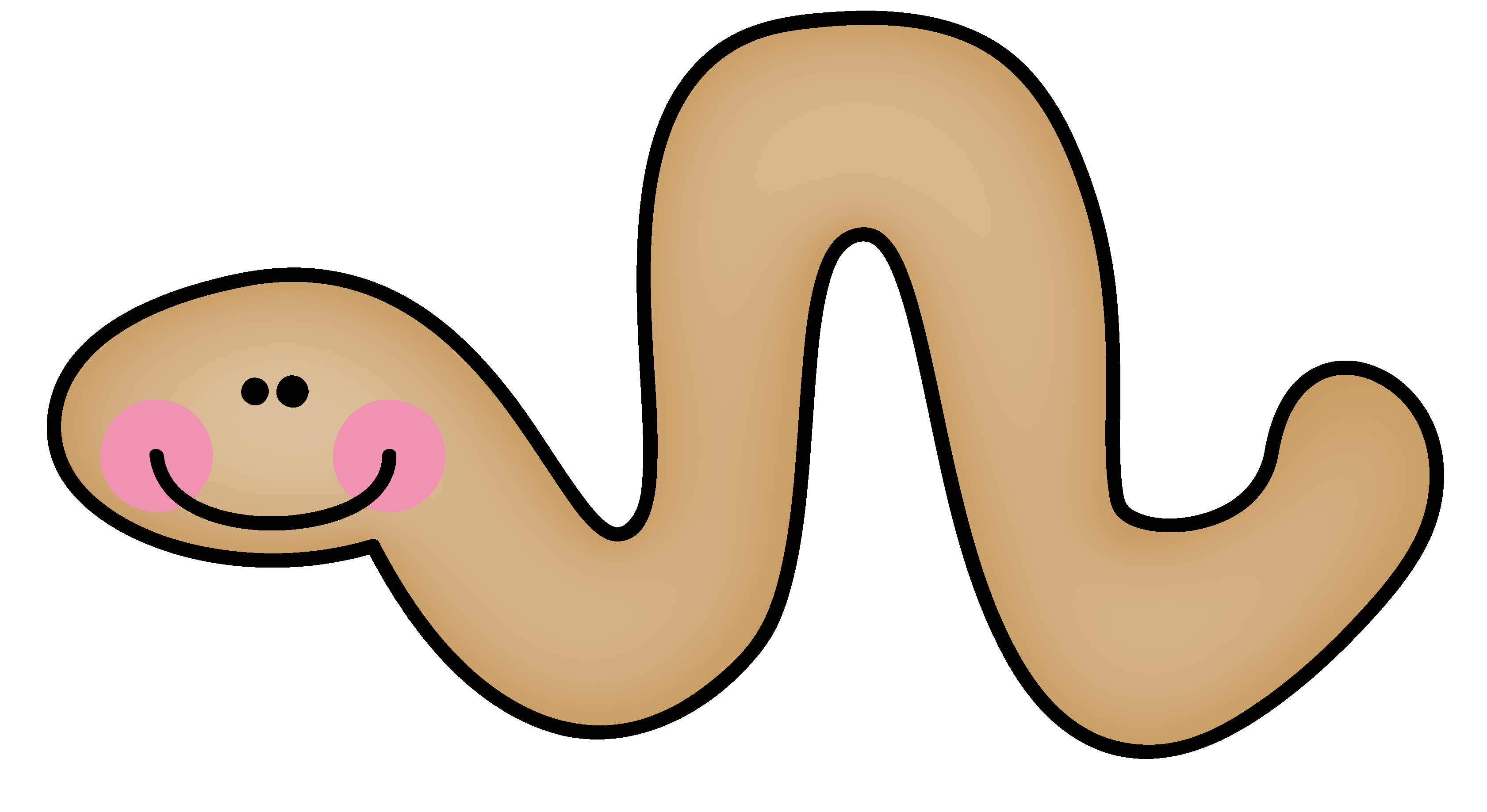 BROWN
GRAY
OR
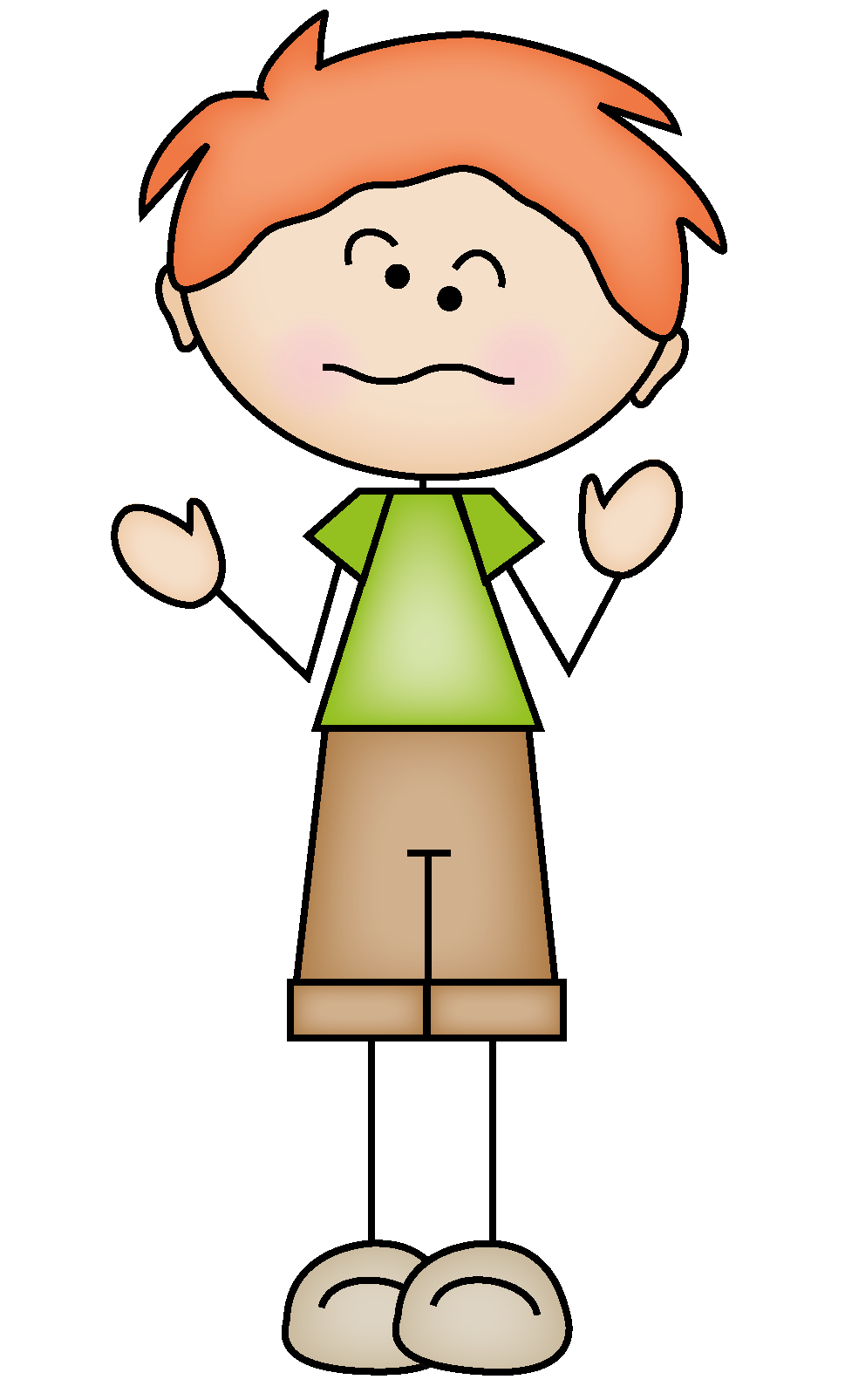 eat a live bug
eat a dead worm
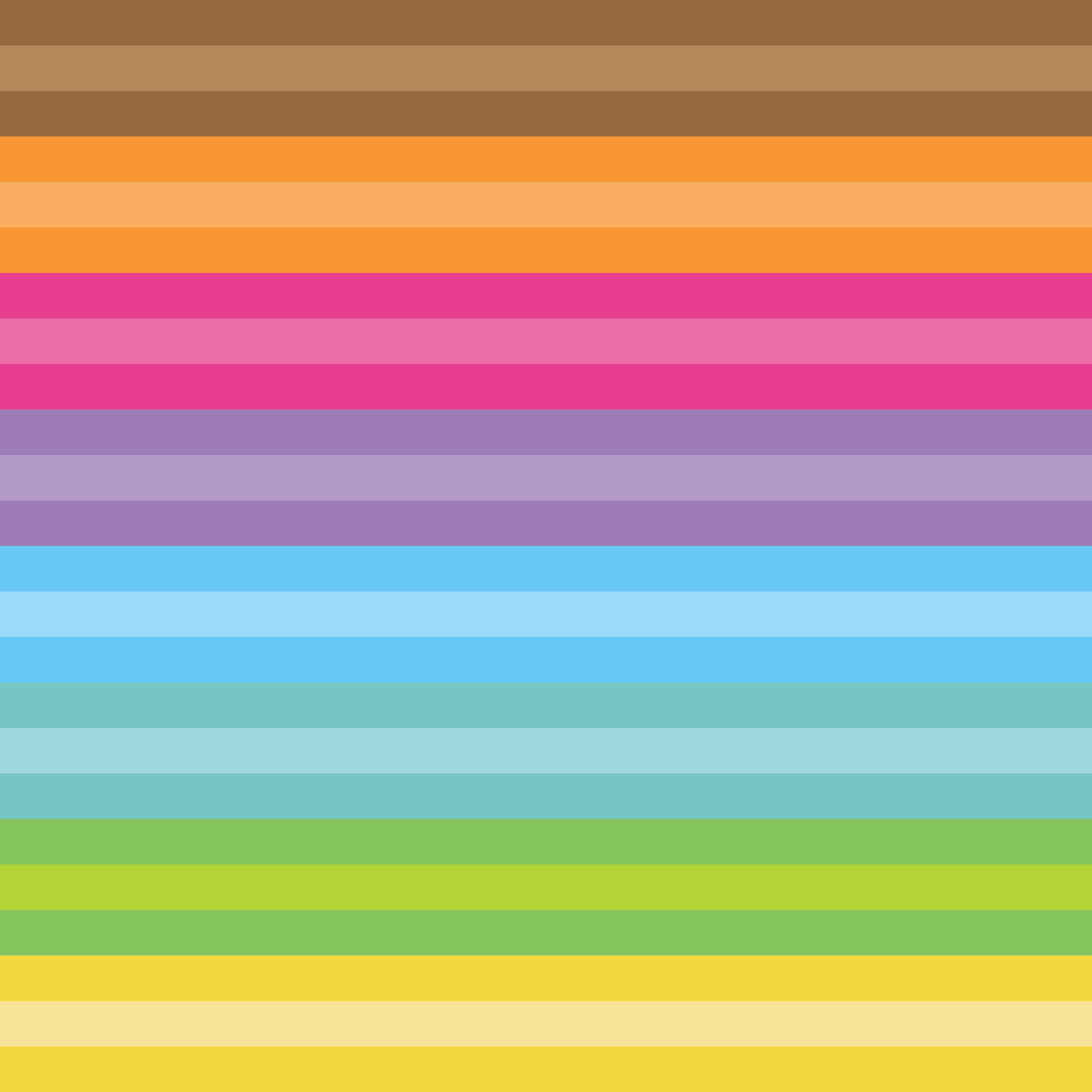 5
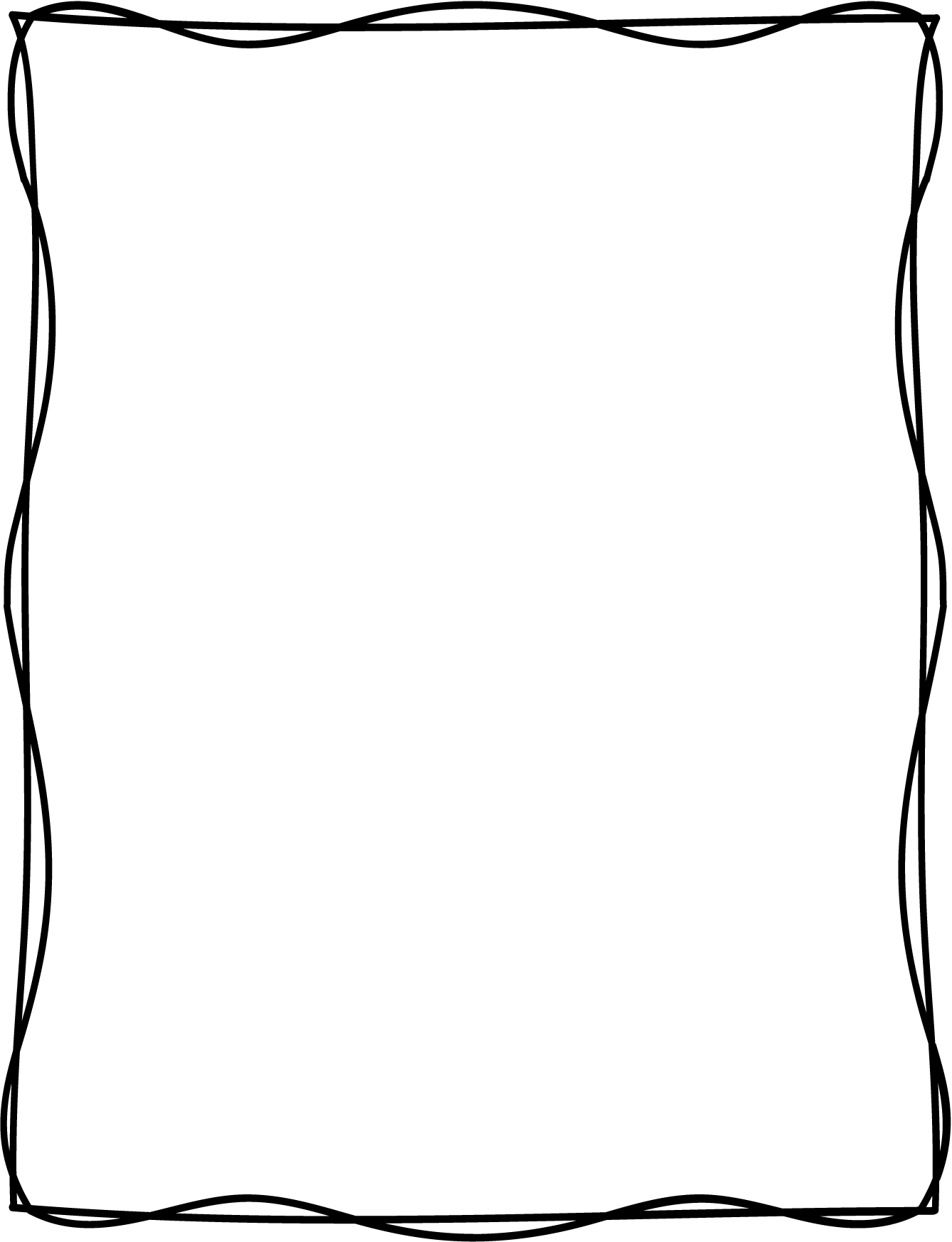 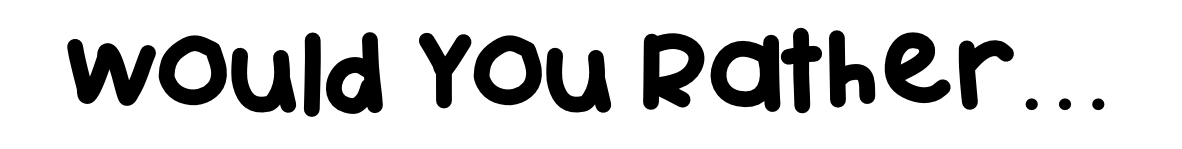 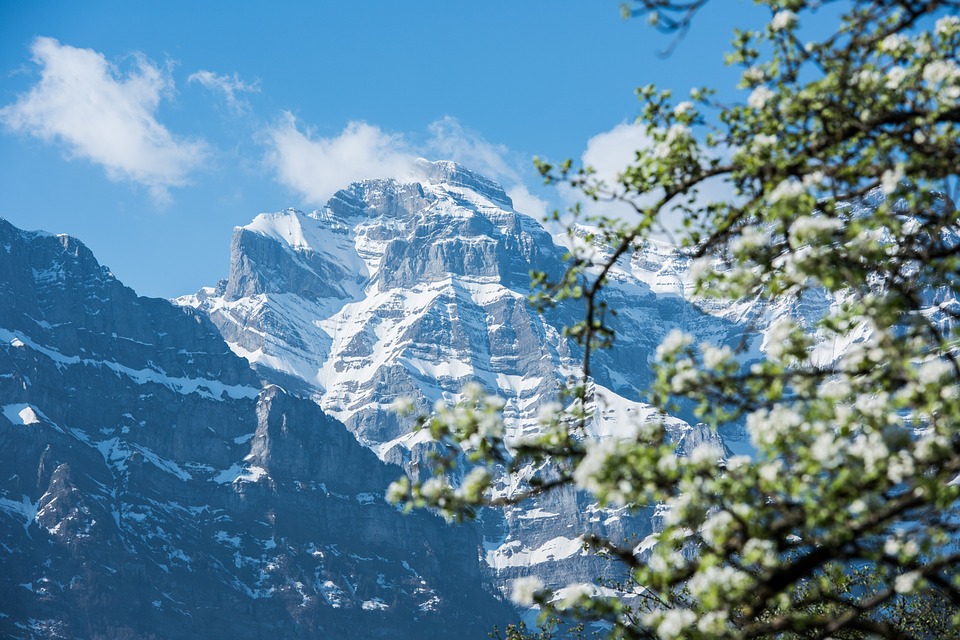 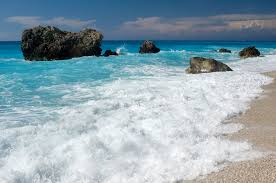 BLACK
WHITE
OR
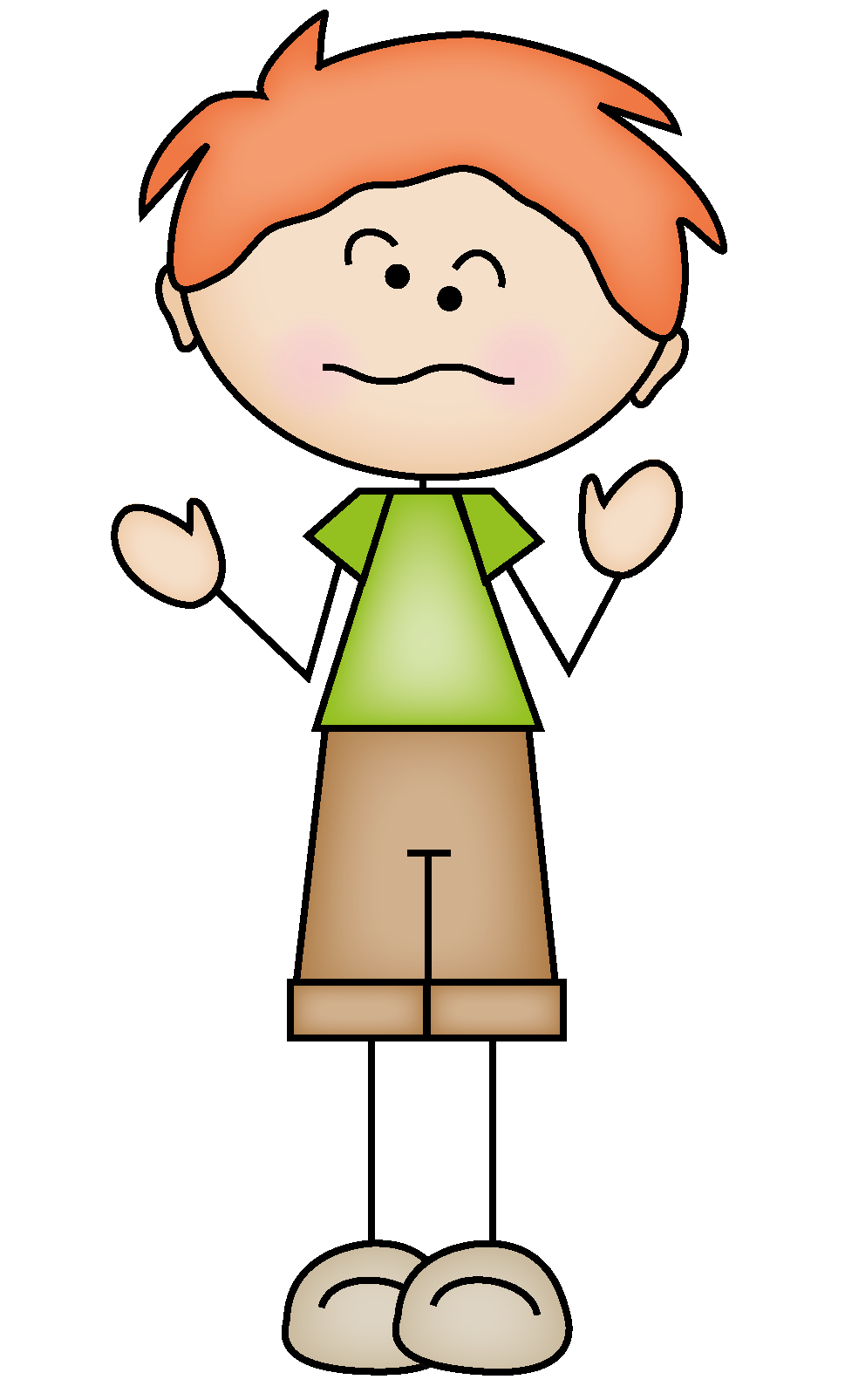 go to the mountains
Go to the beach
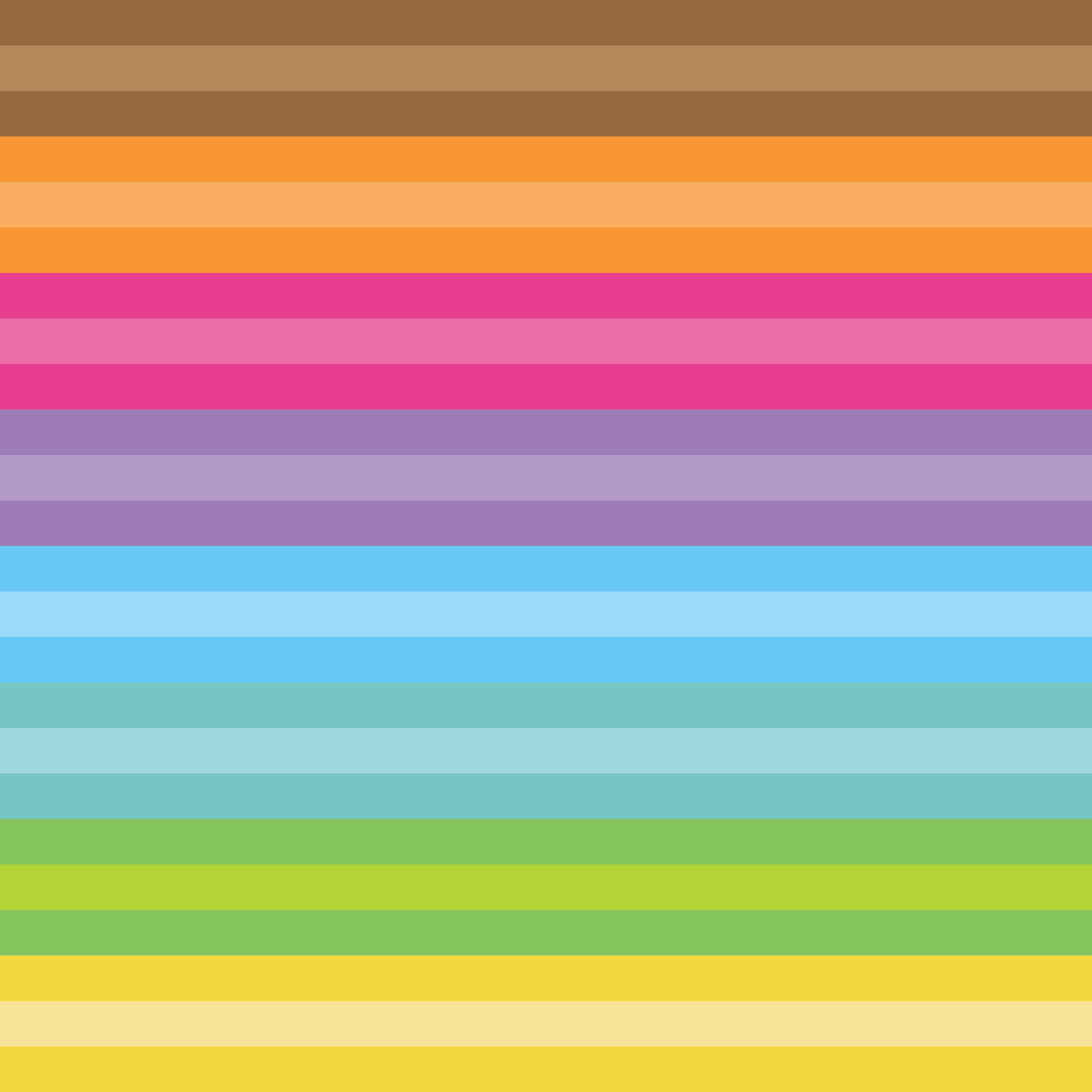 6
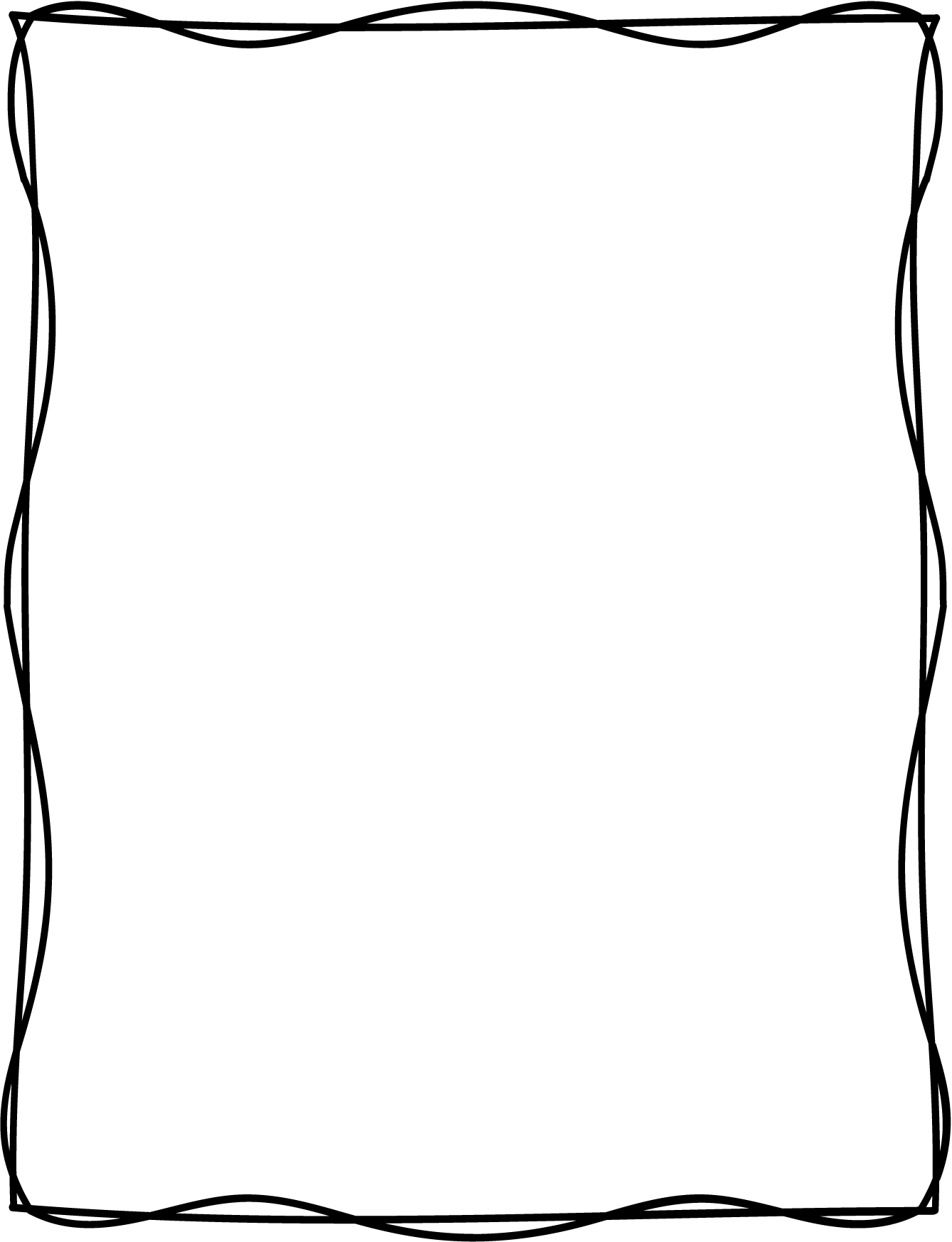 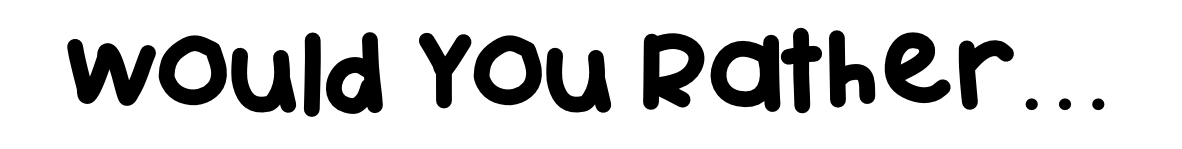 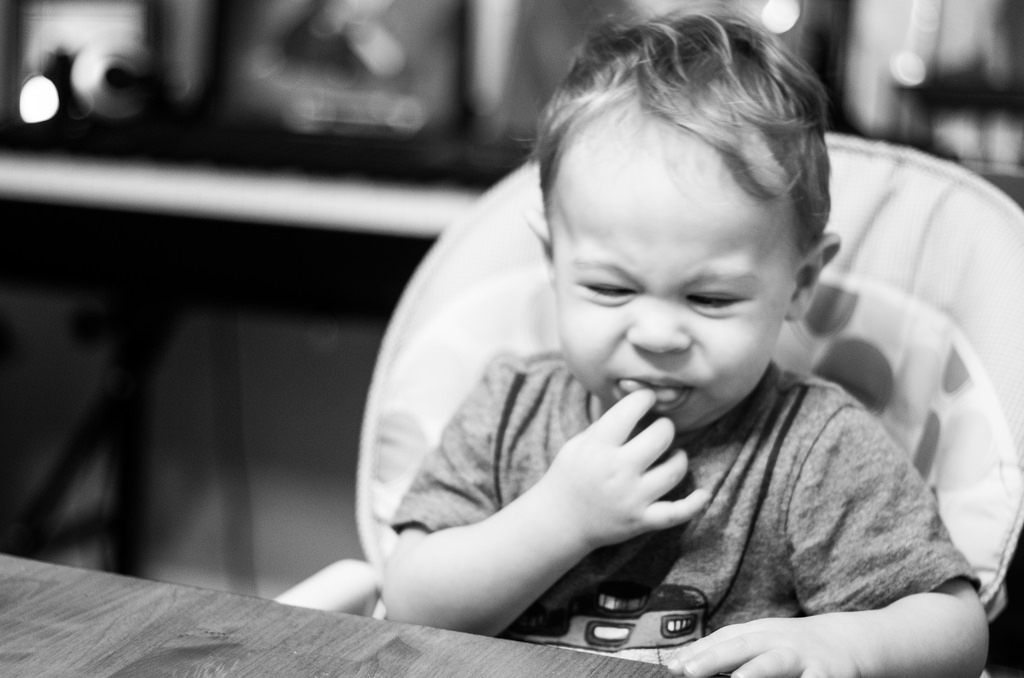 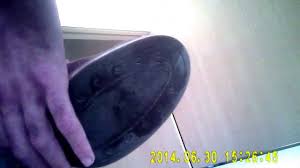 ORANGE
YELLOW
OR
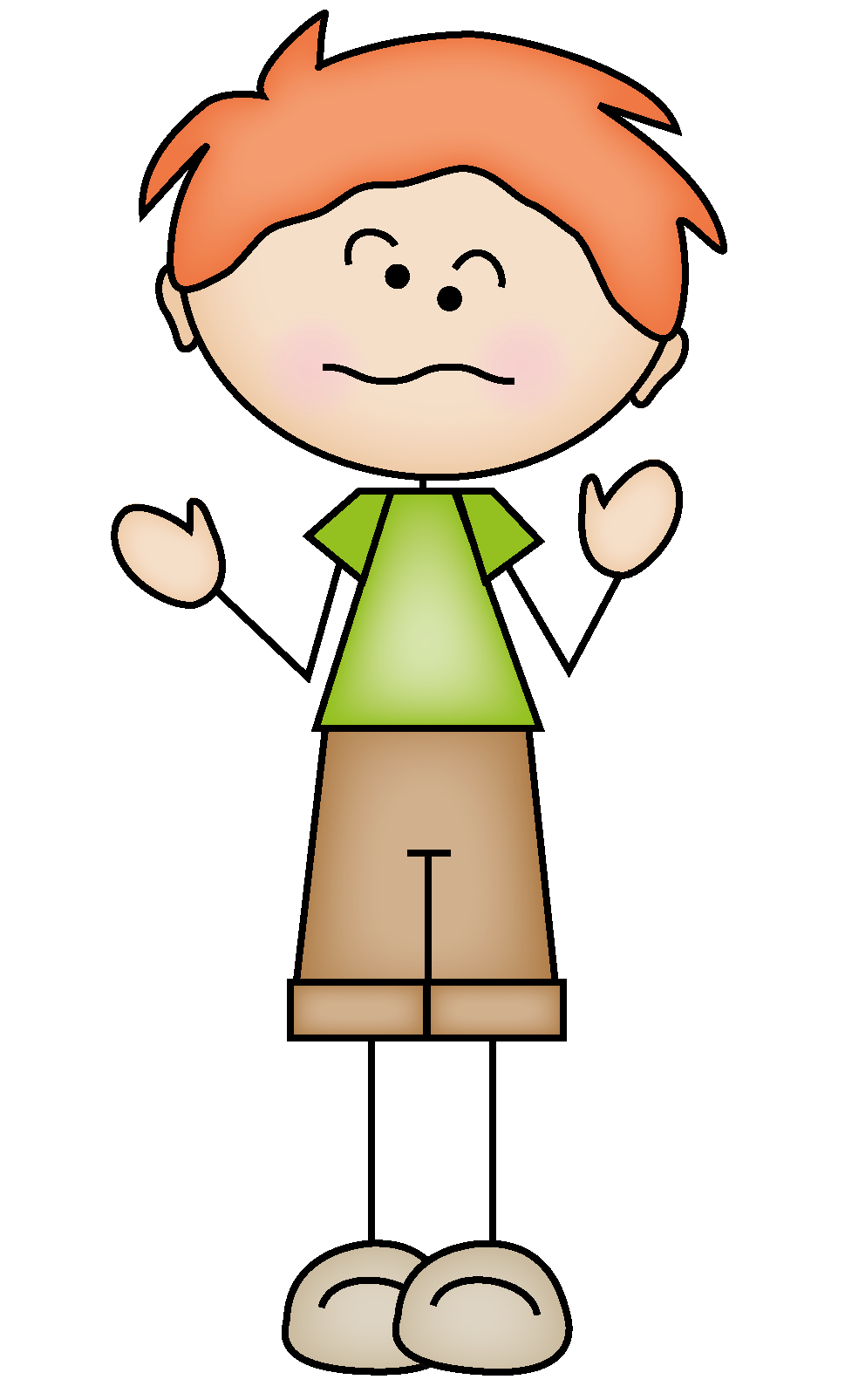 Lick thebottom of your shoe
Eat your boogers
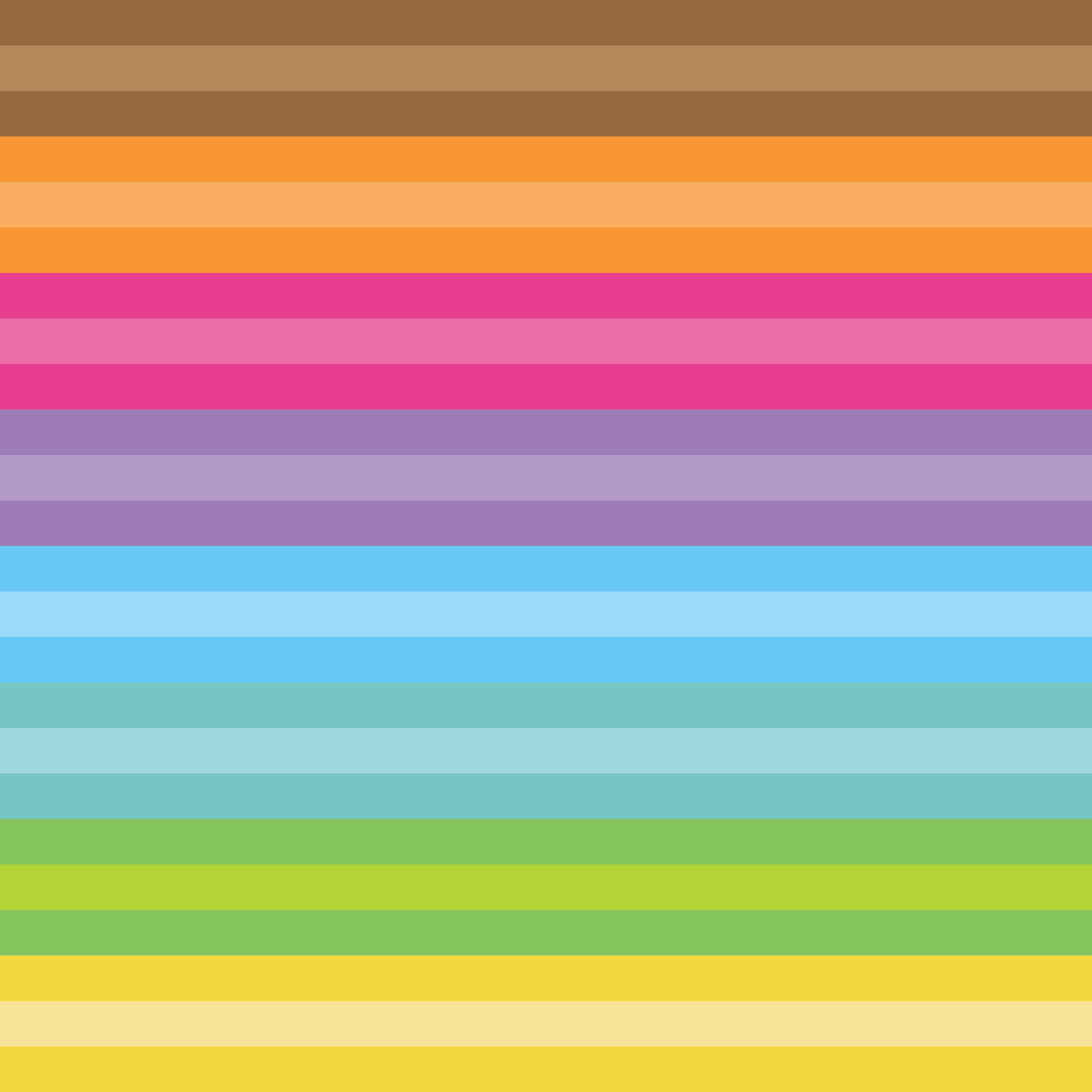 7
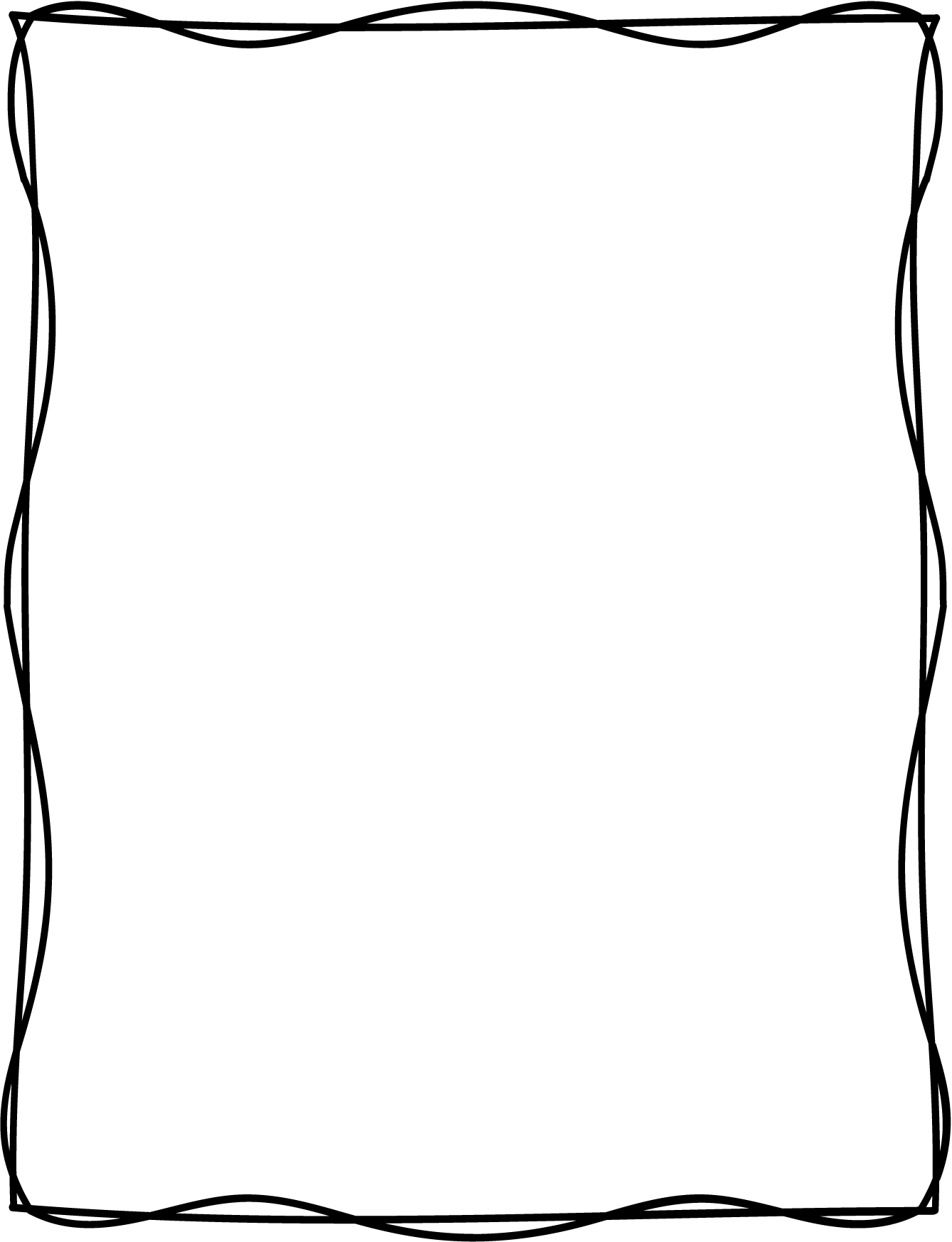 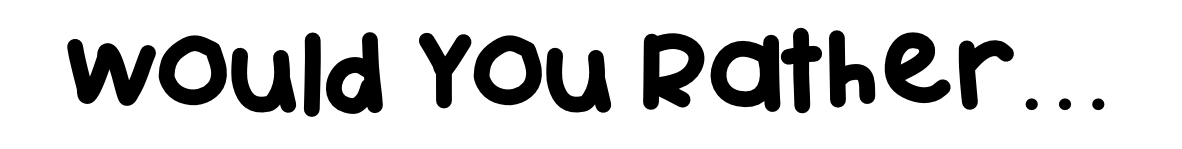 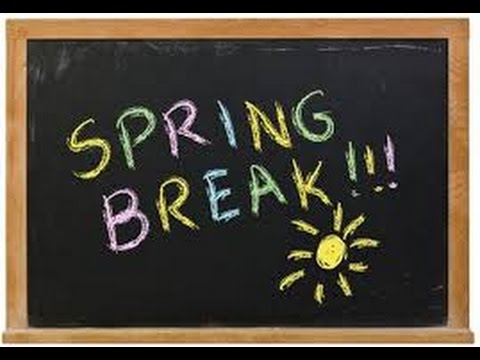 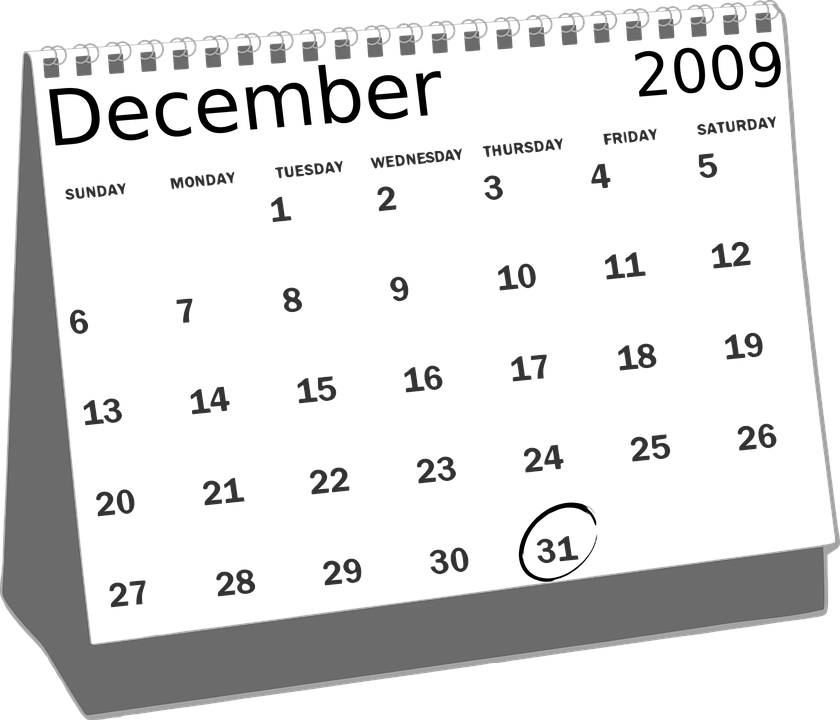 BLUE
PURPLE
OR
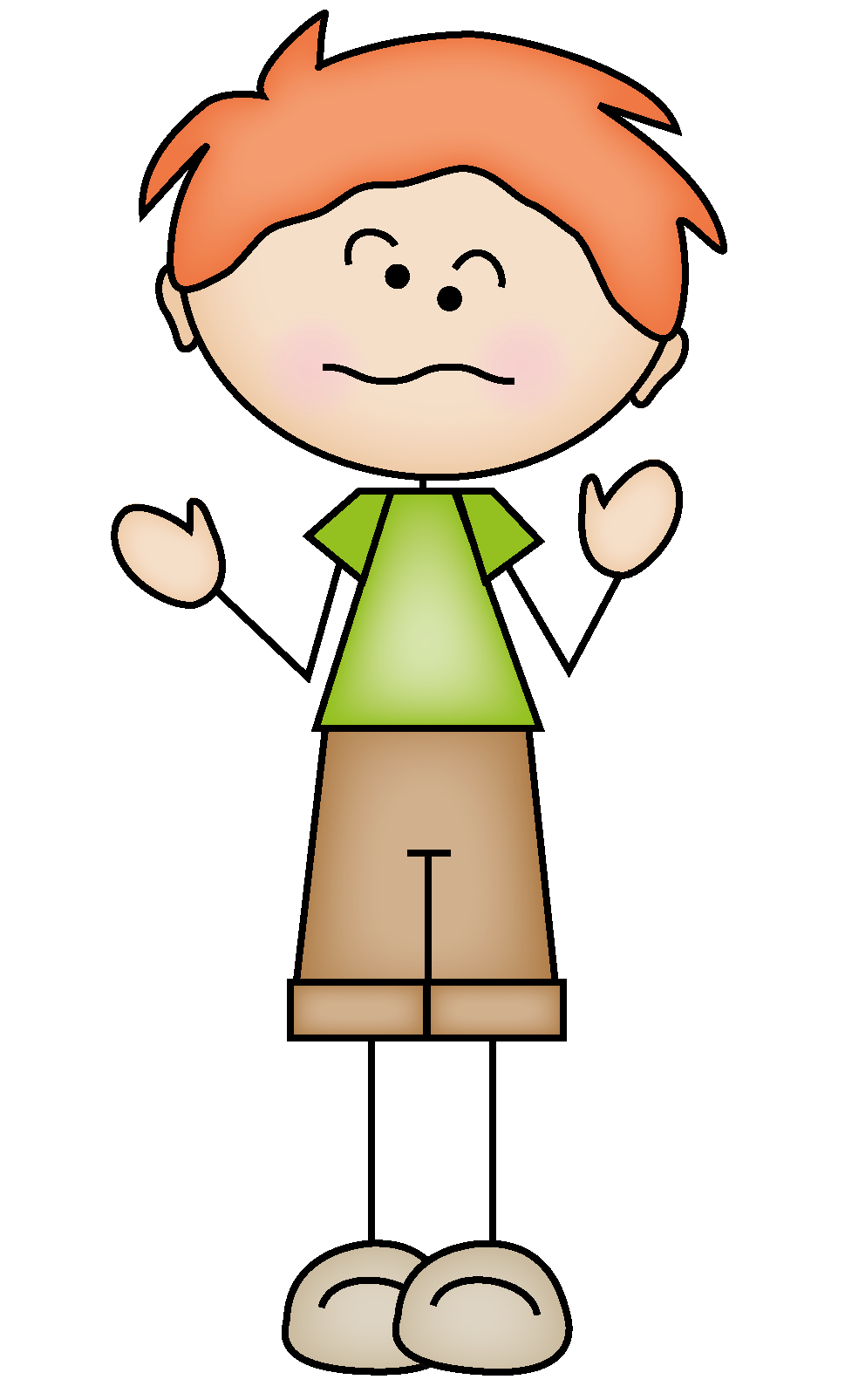 Have the month of December completely off
Have a three week Spring Break
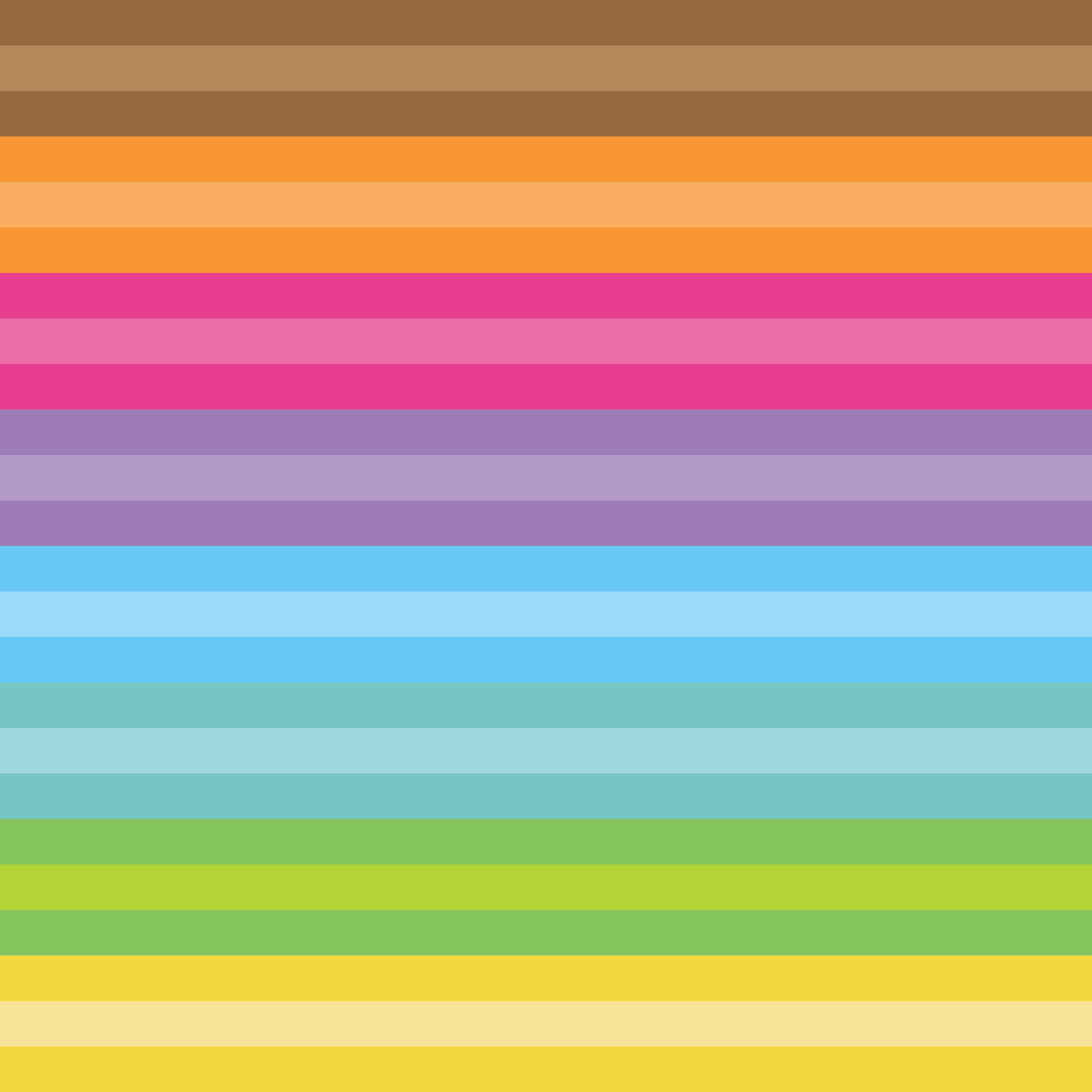 8
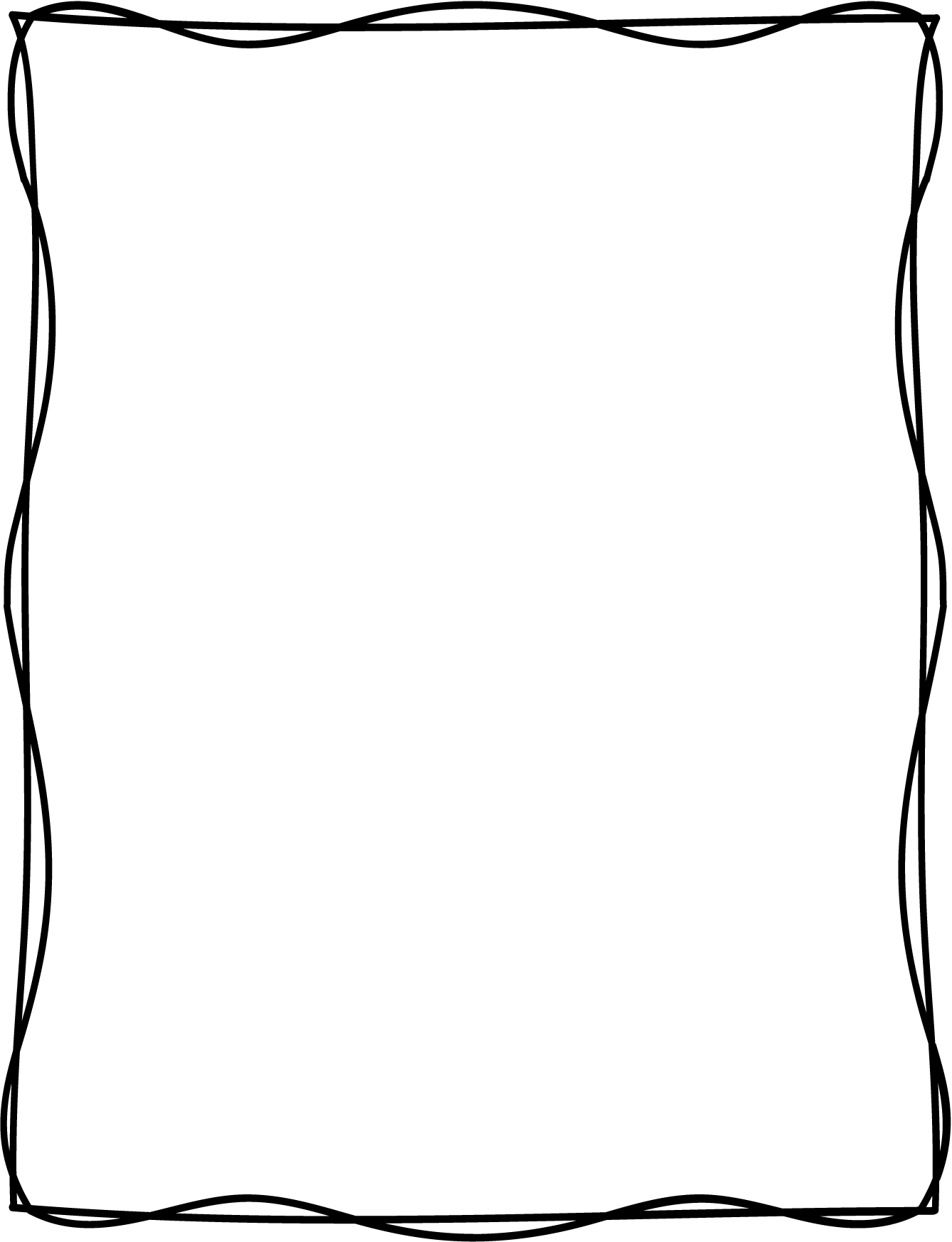 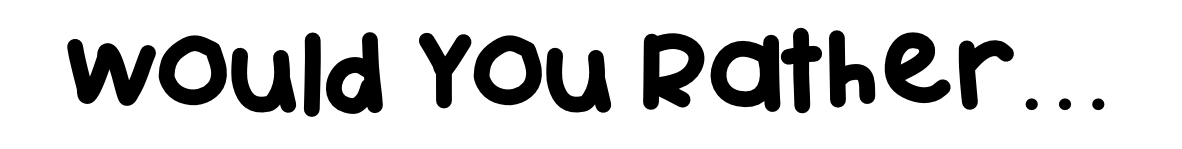 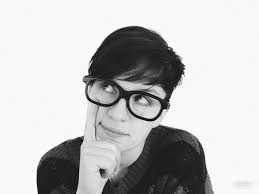 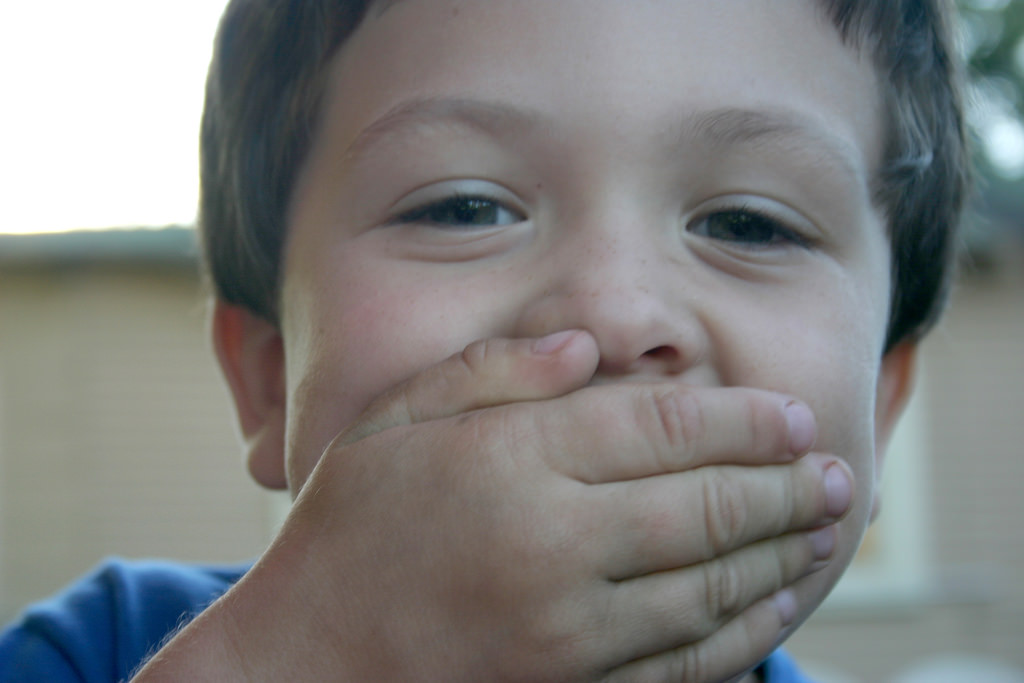 ORANGE
GREEN
OR
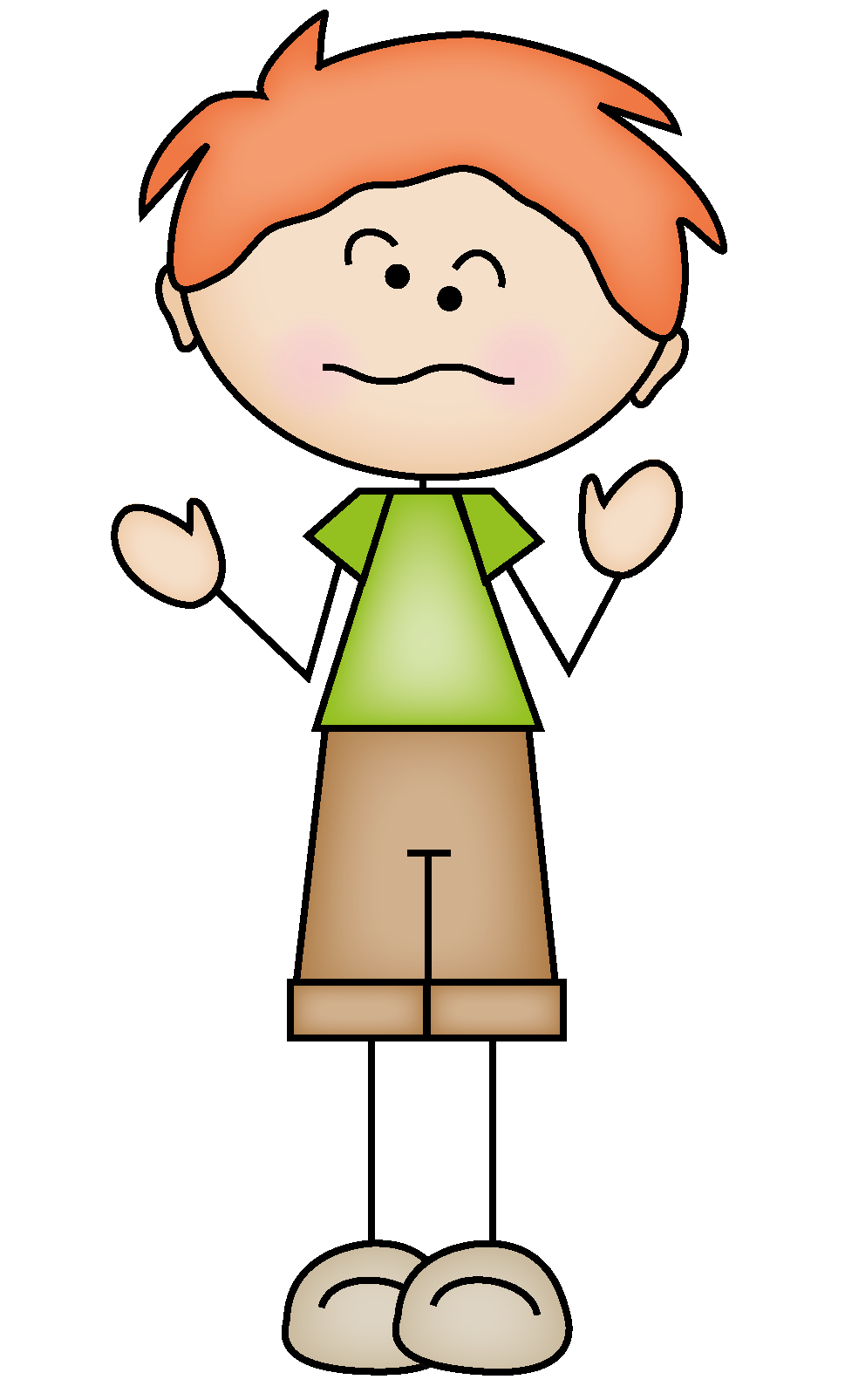 Have to say everything you are thinking
Never say anything again
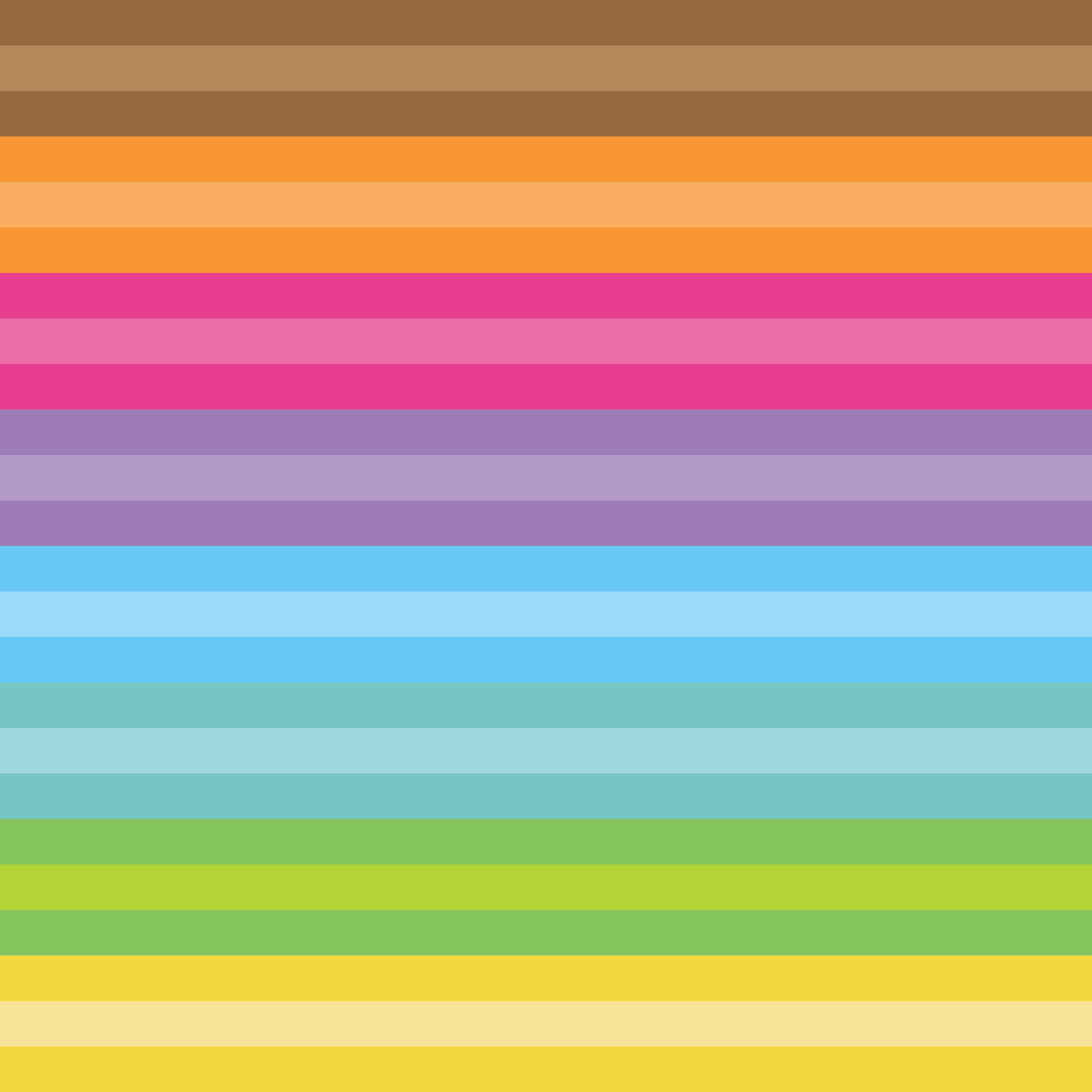 9
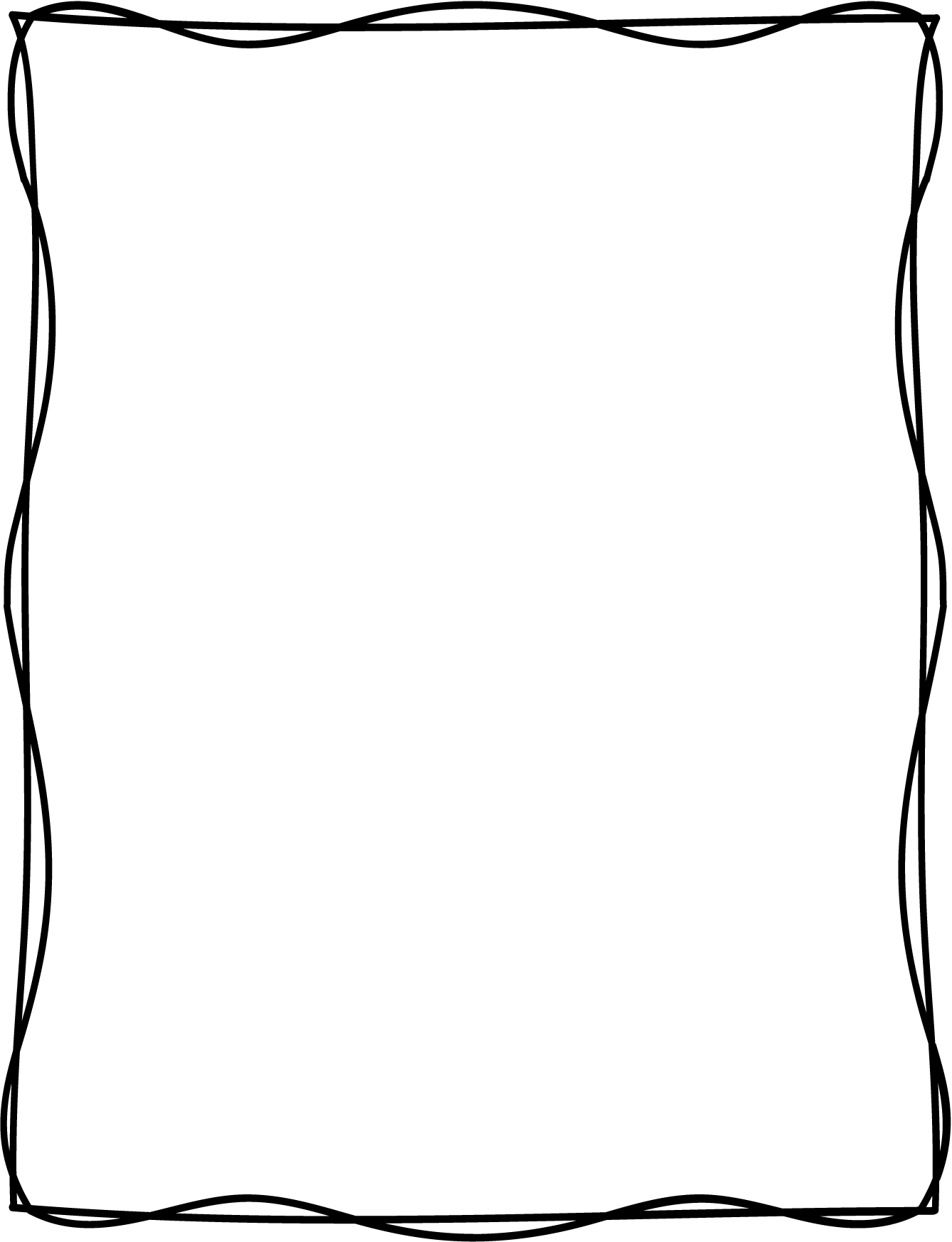 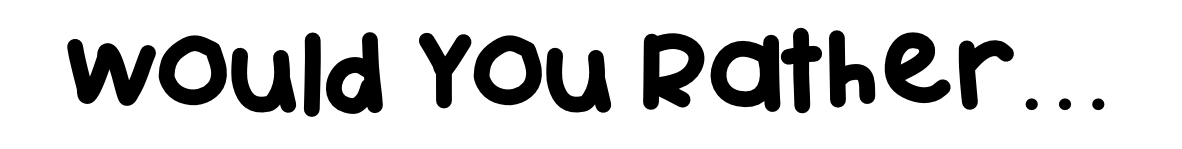 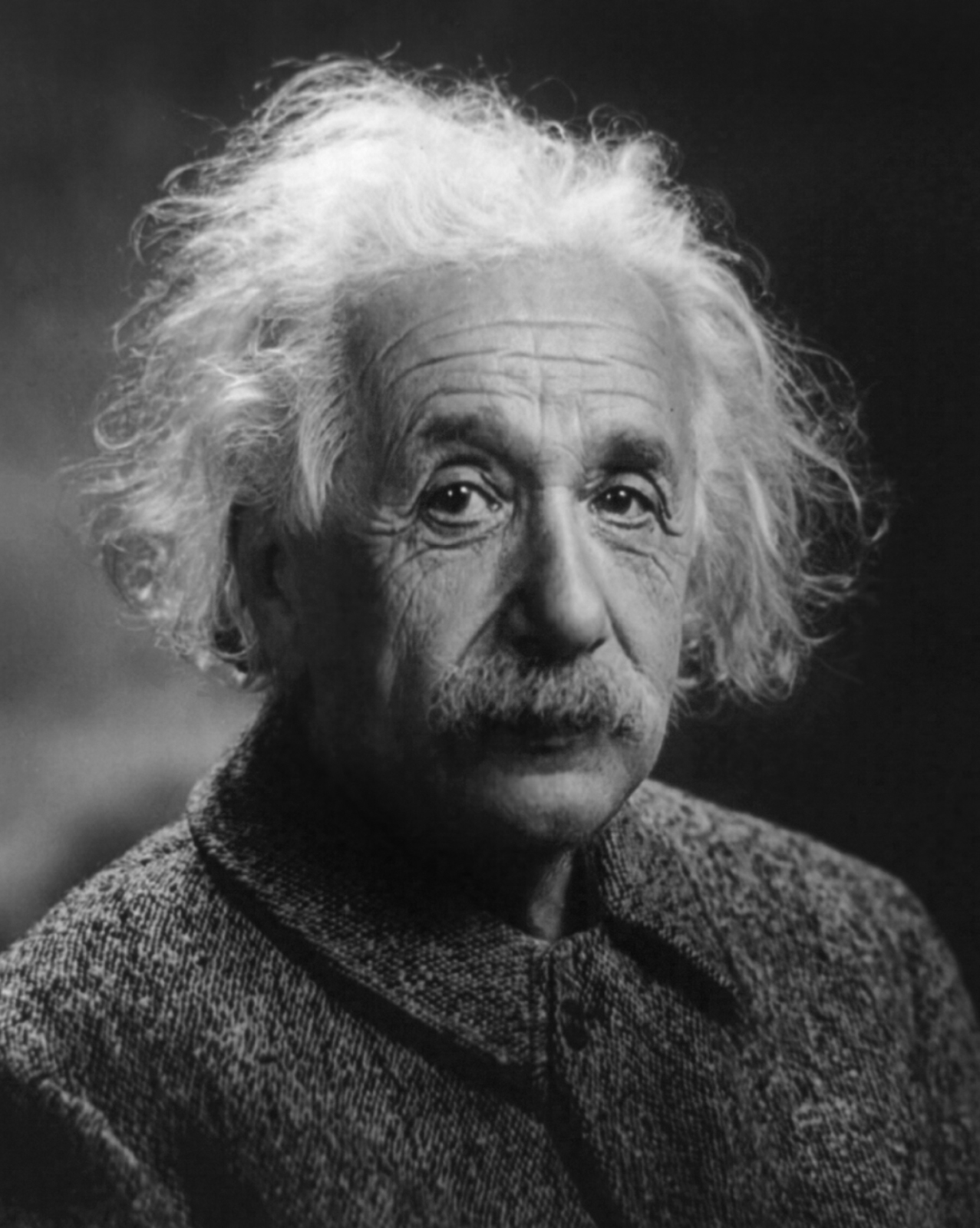 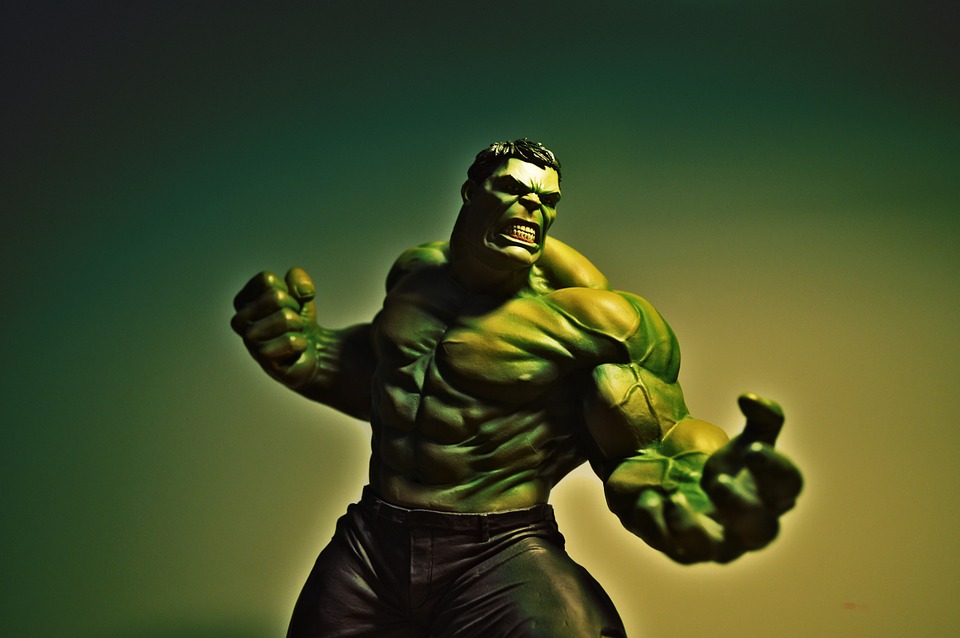 BROWN
GRAY
OR
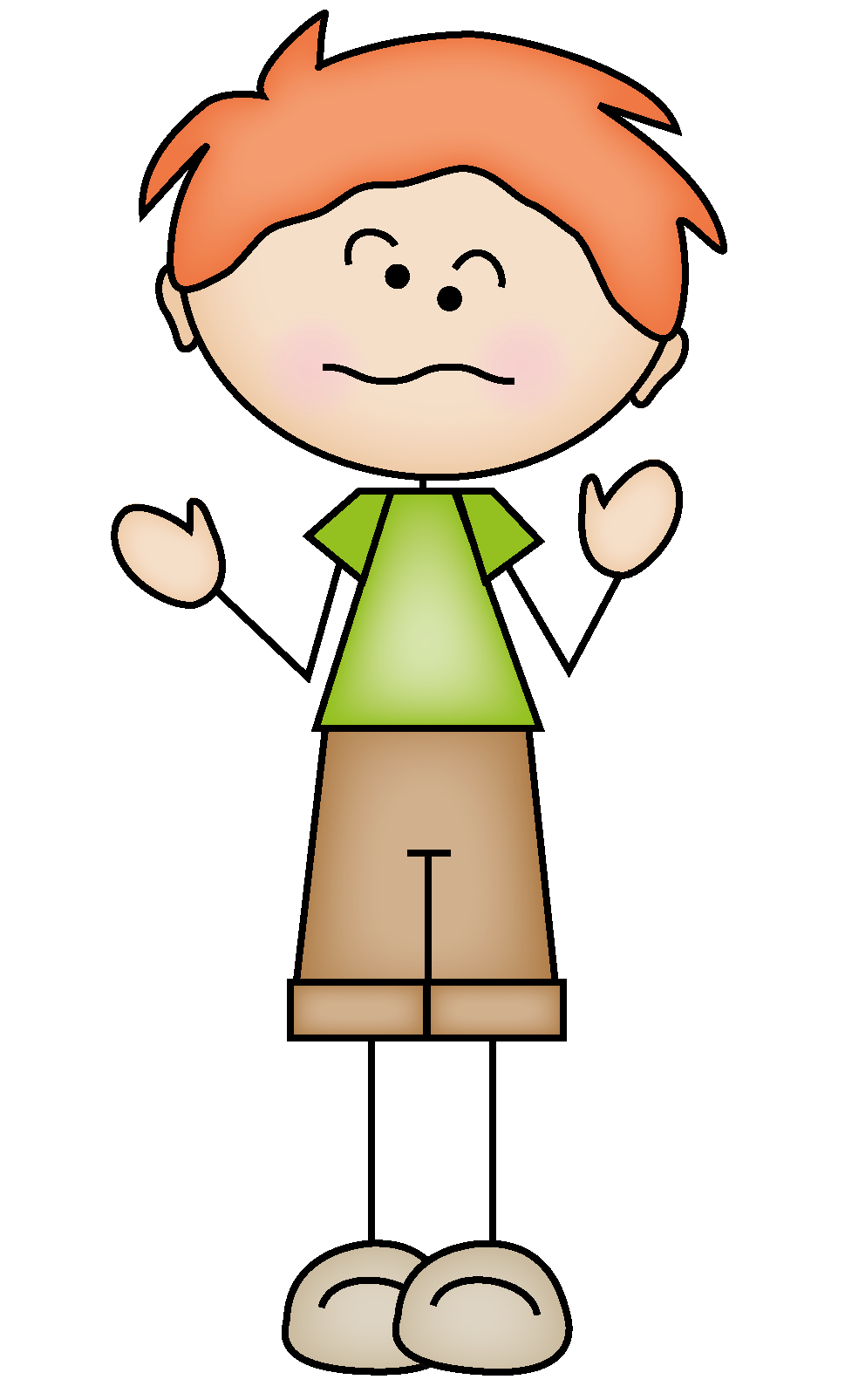 Be super strong
Be super smart
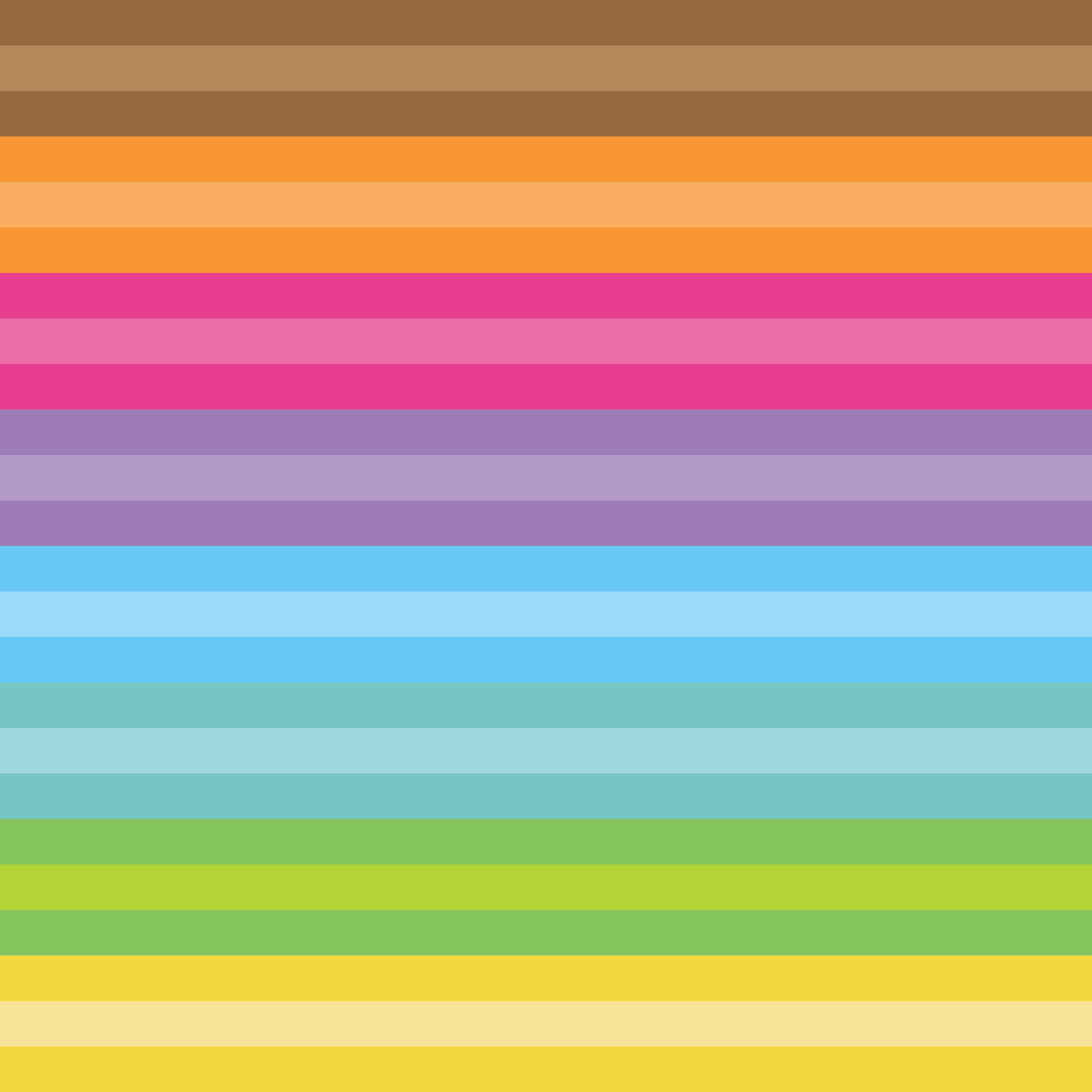 10
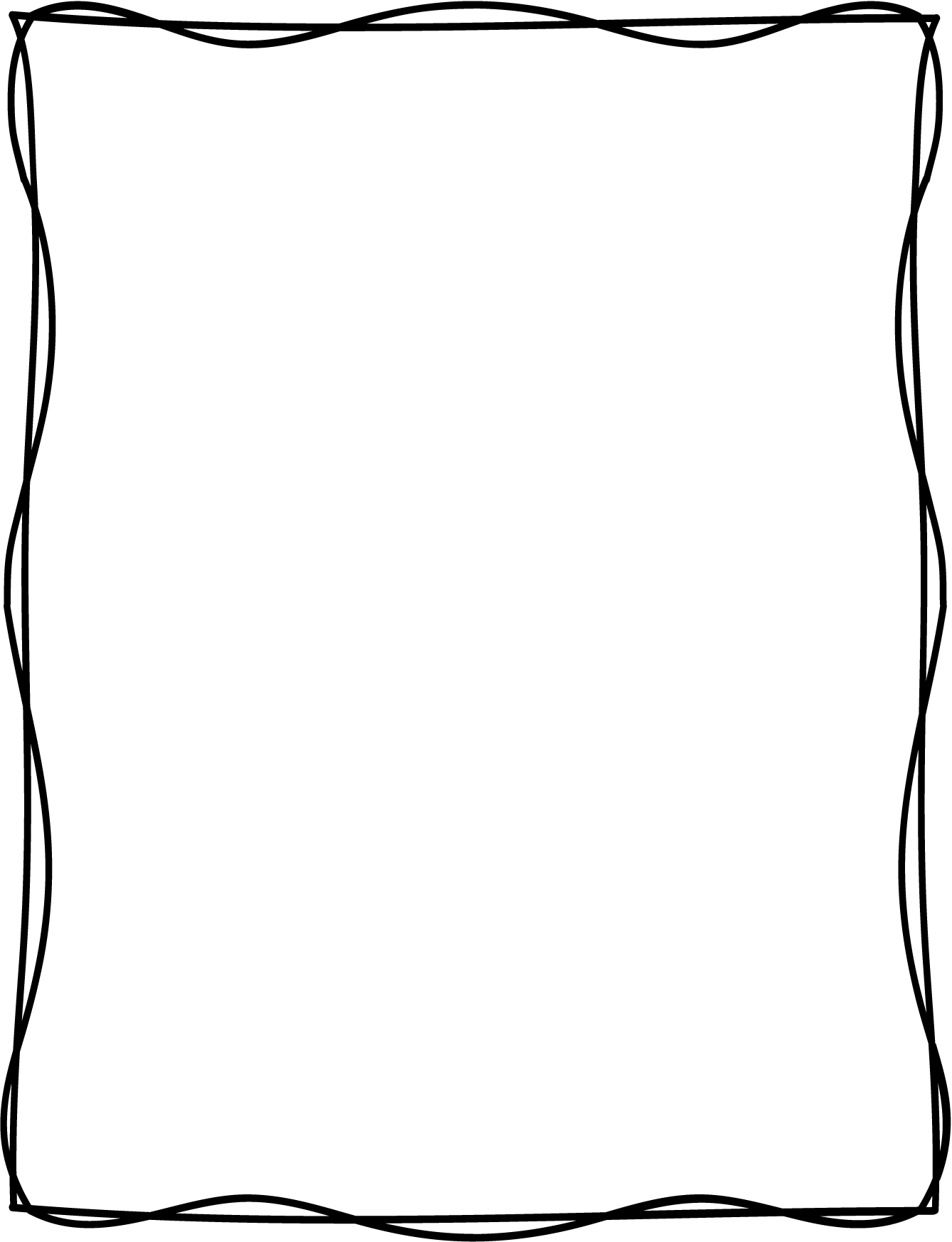 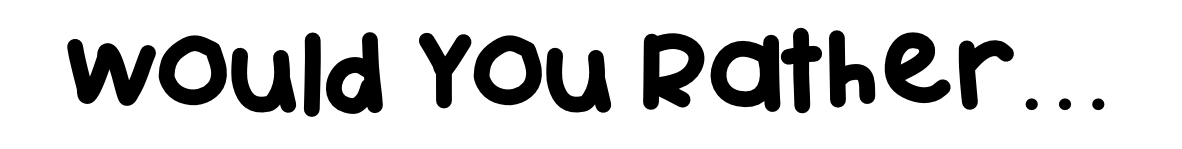 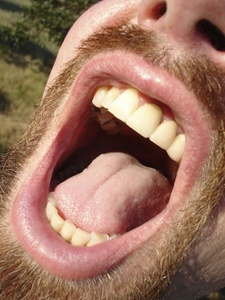 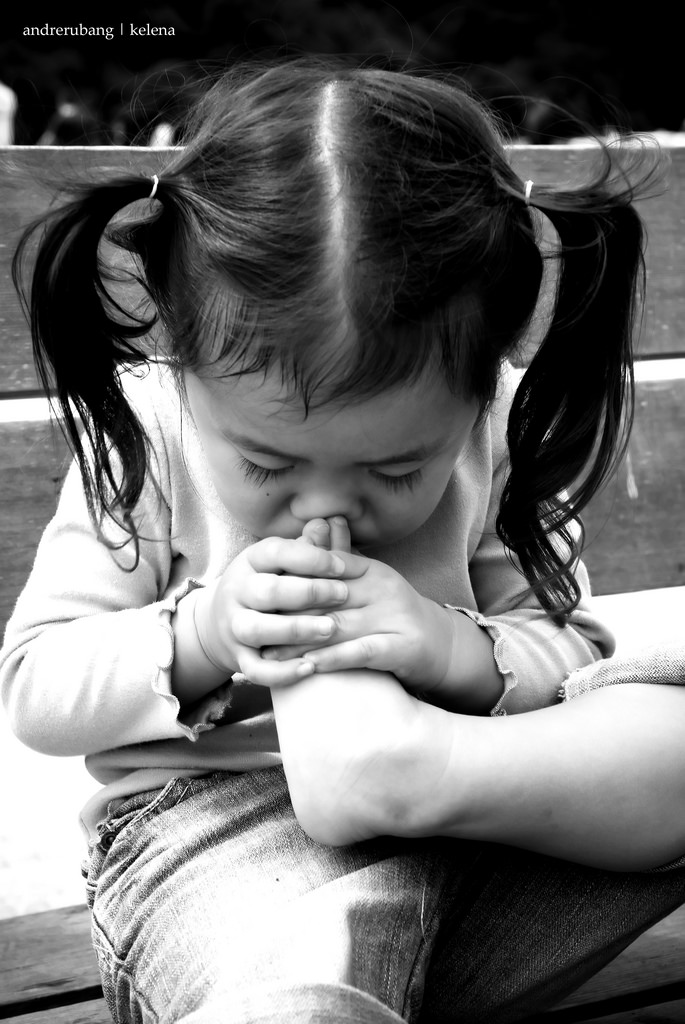 BLACK
WHITE
OR
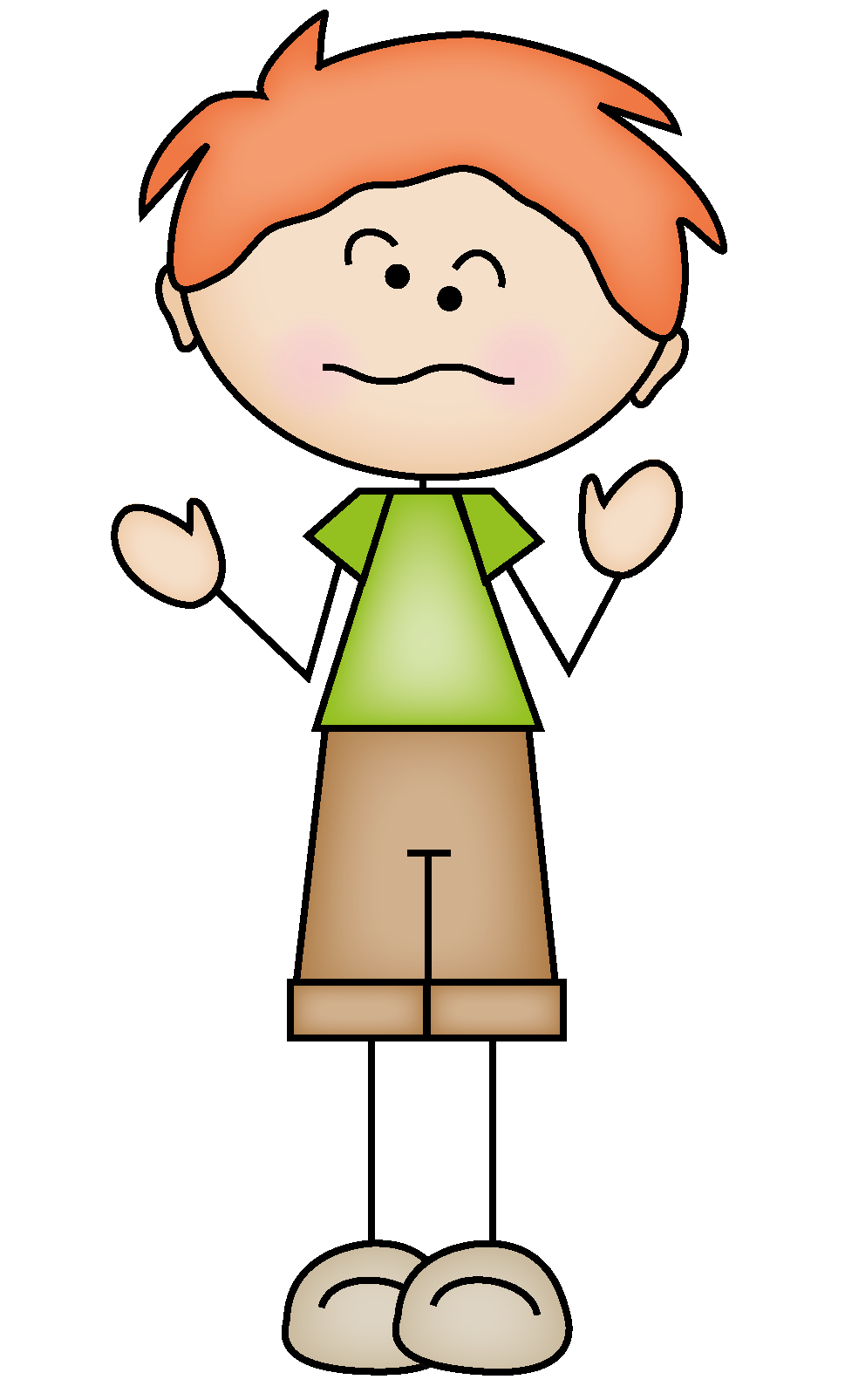 Havestinkyfeet
Havebadbreath
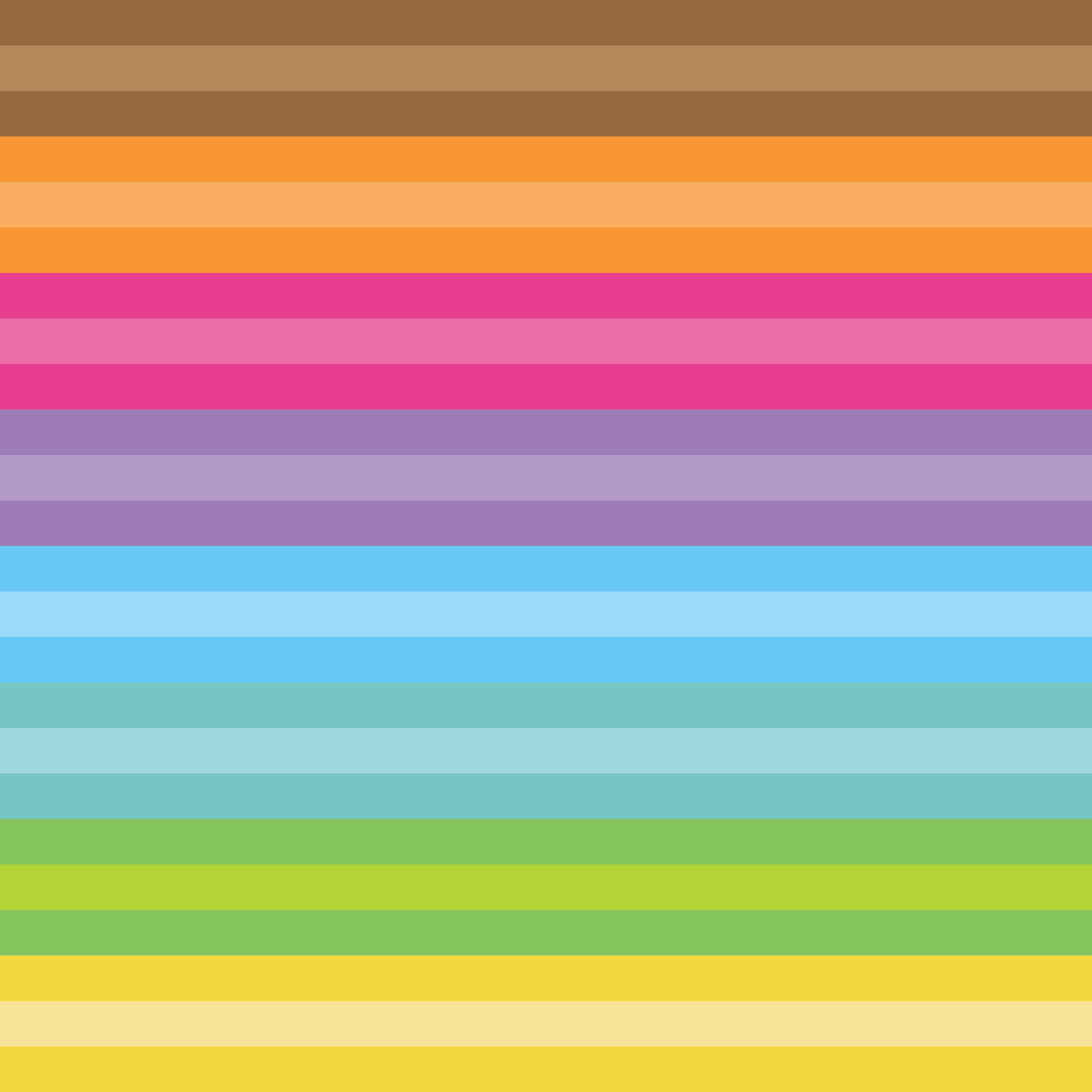 11
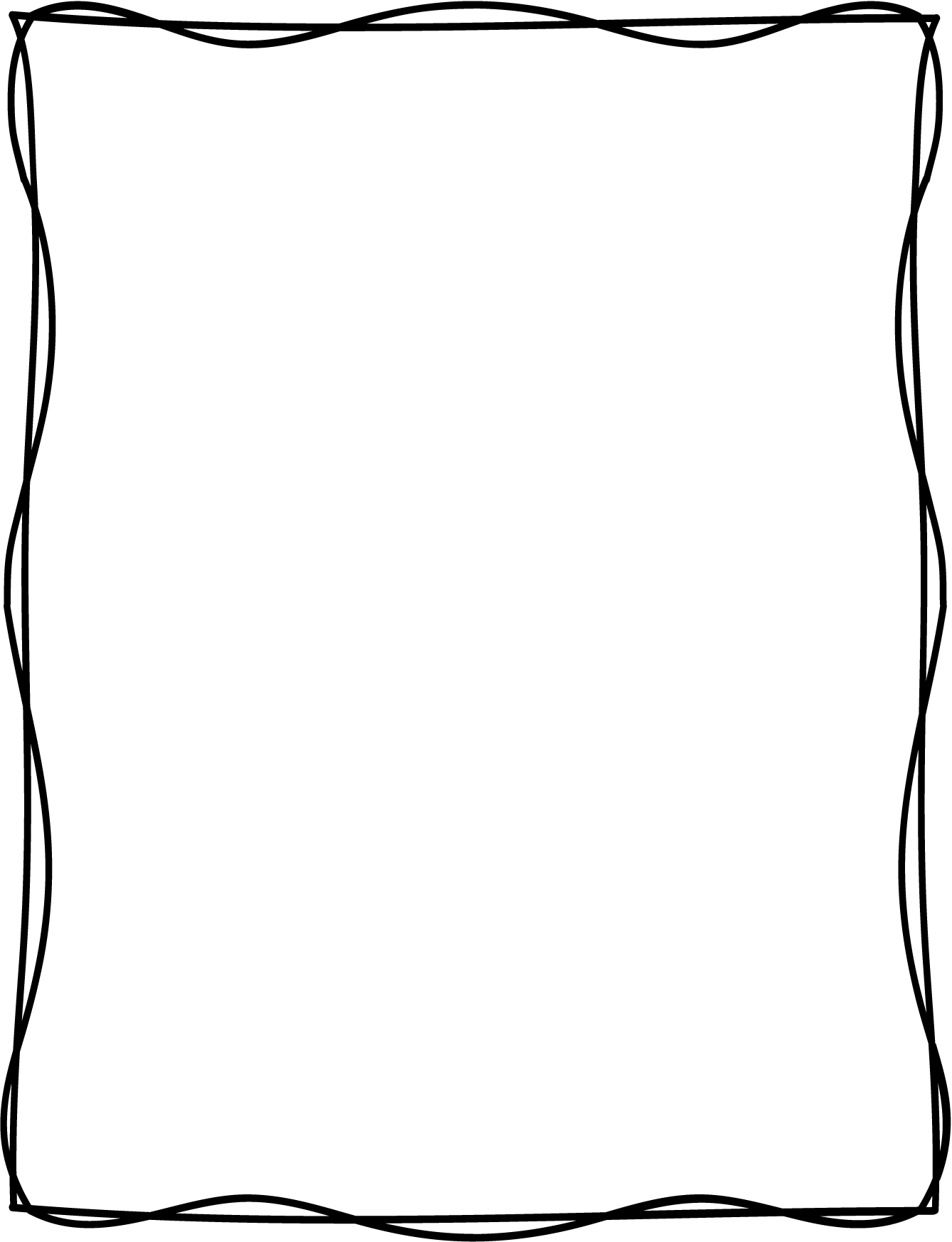 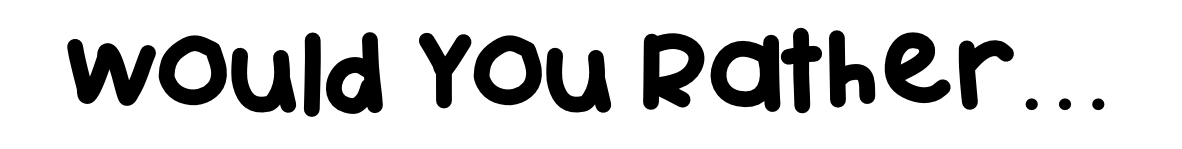 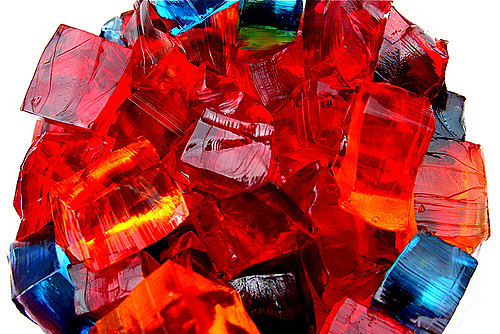 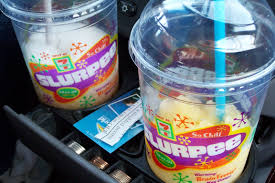 ORANGE
YELLOW
OR
Jumpinto a pool filled with Jell-O
Jump into a pool filled with Slurpees
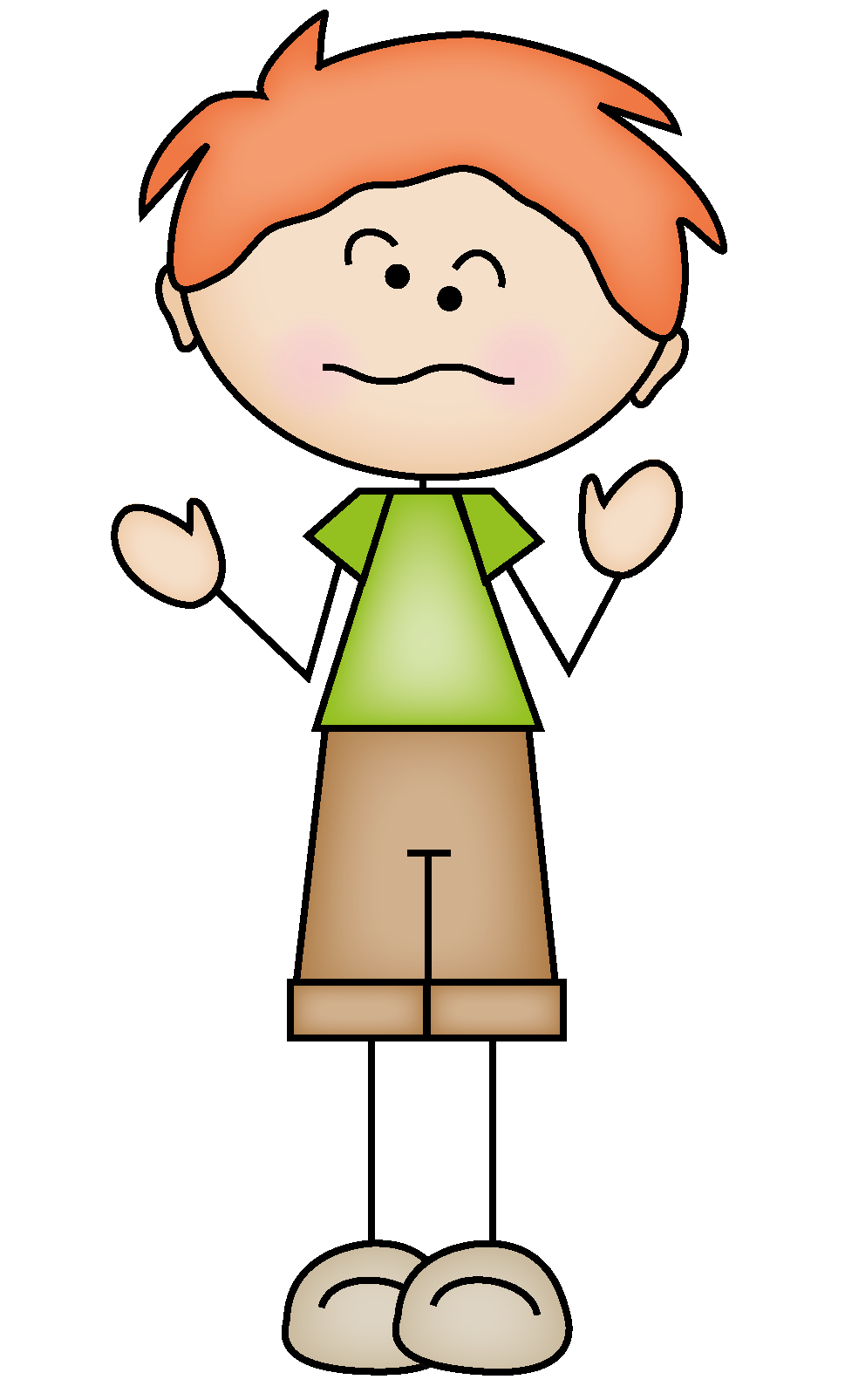 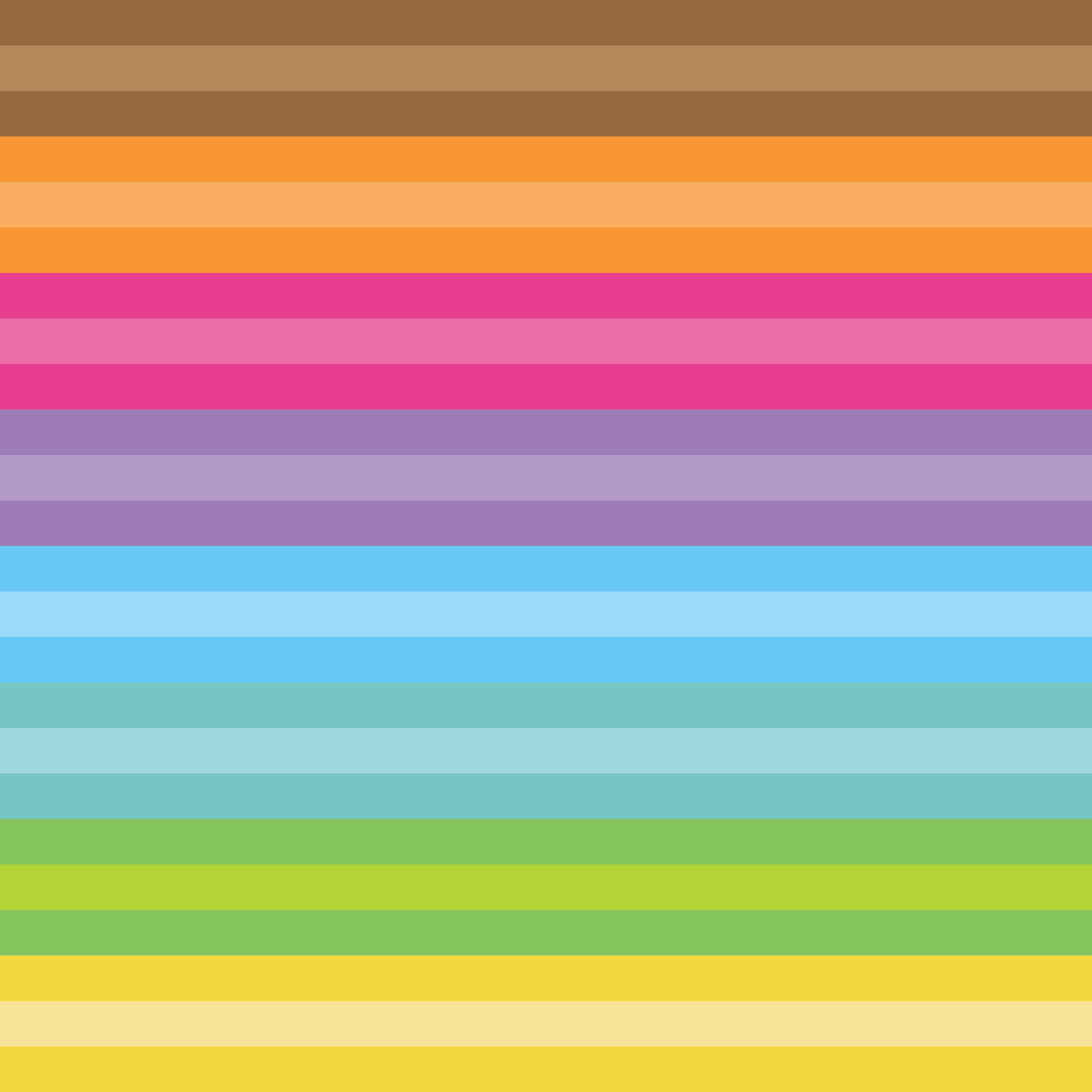 12
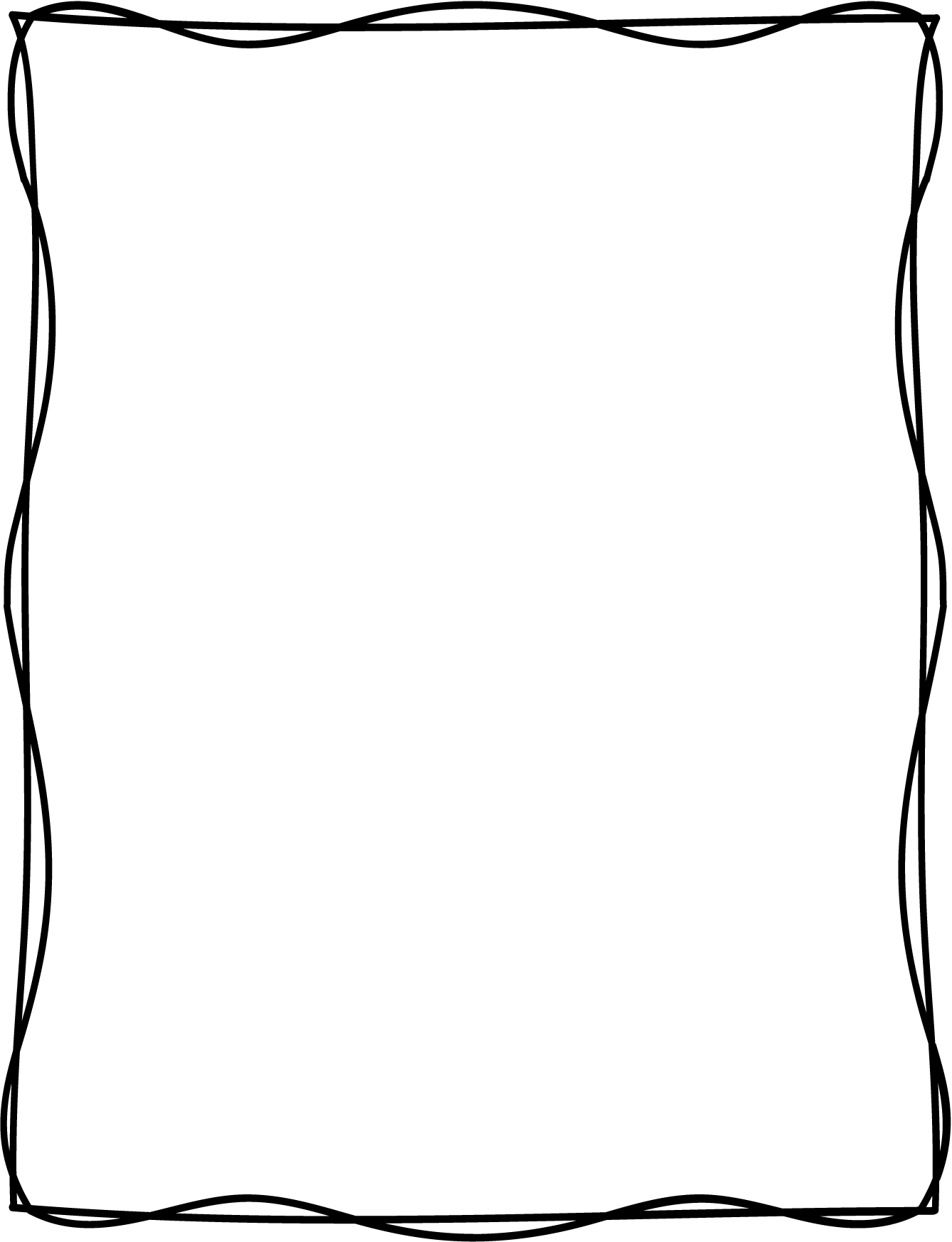 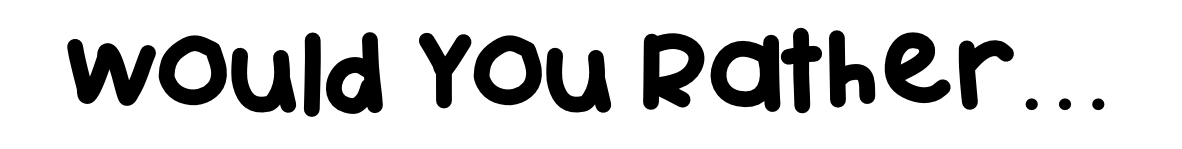 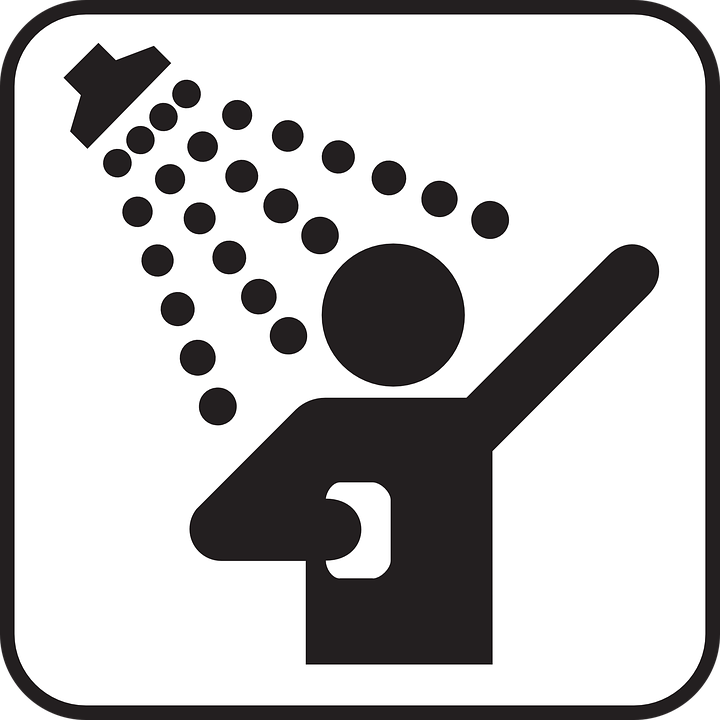 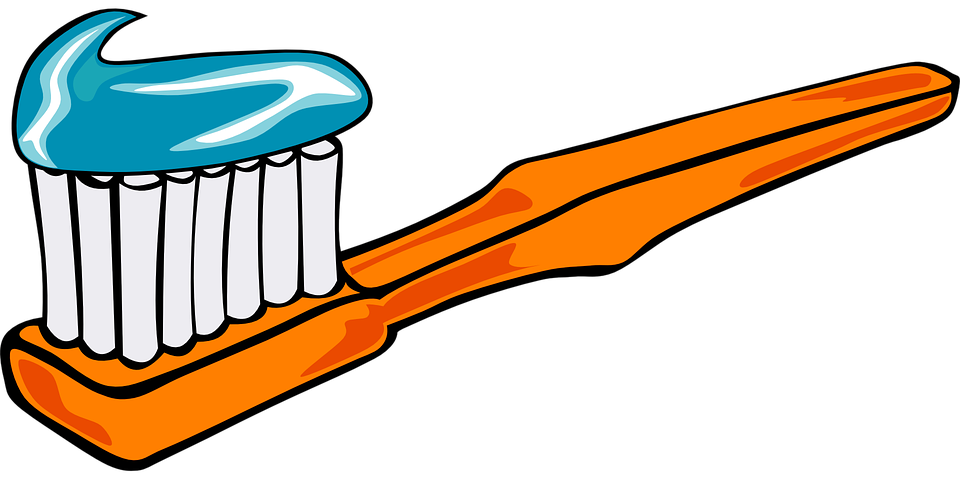 BLUE
PURPLE
OR
Never take a shower again
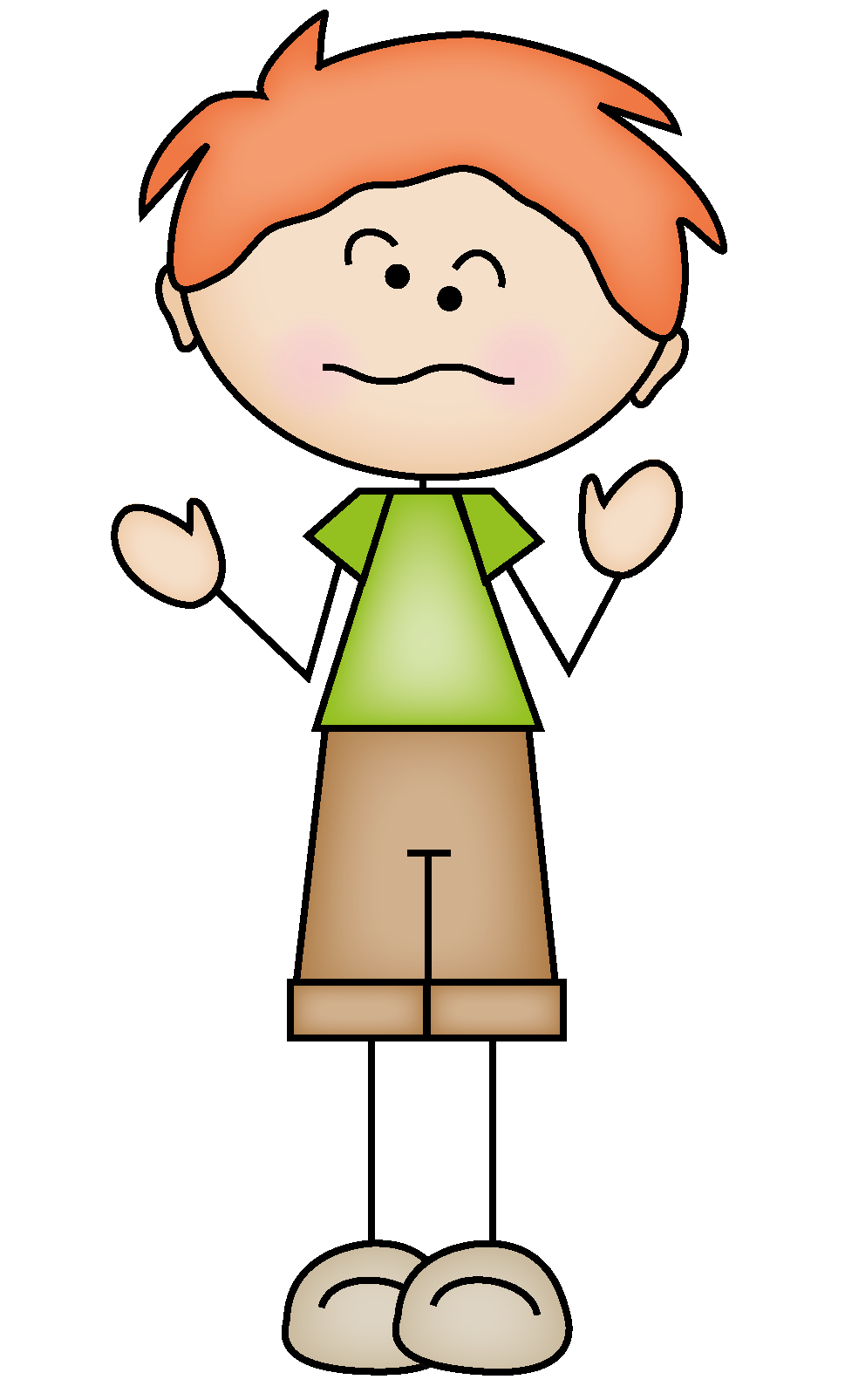 Never brush your teeth again